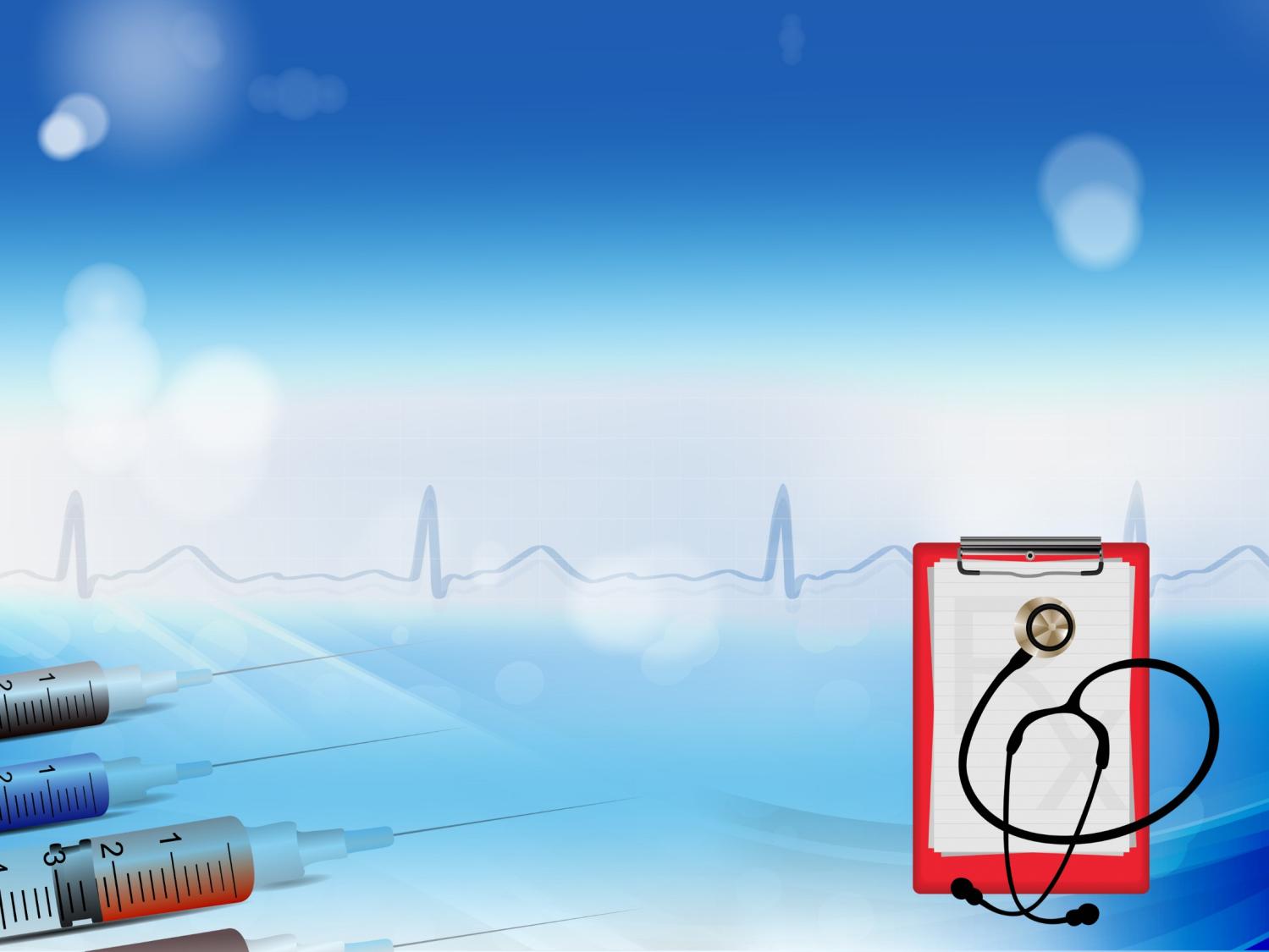 Моя прабабушка на  войне
                 (О Королевой Павле Тимофеевне)
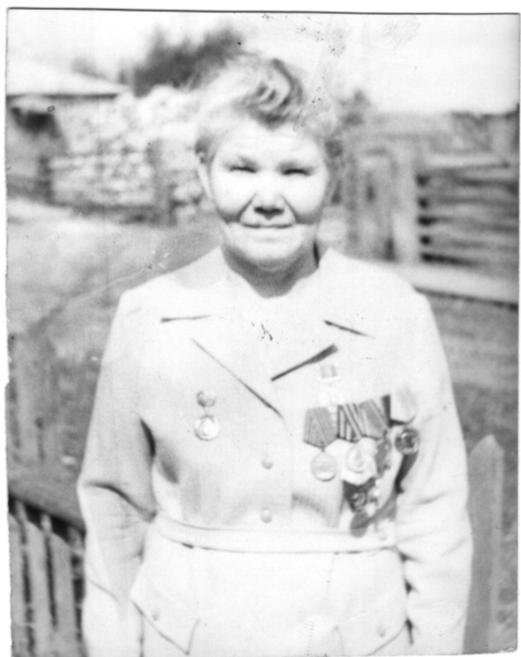 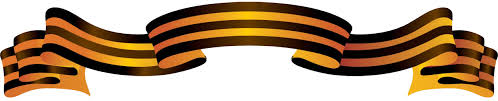 Исполнитель: Королева Дарина, ученица 5 класса 
Руководитель: учитель  истории    Падалко Валентина  Александровна
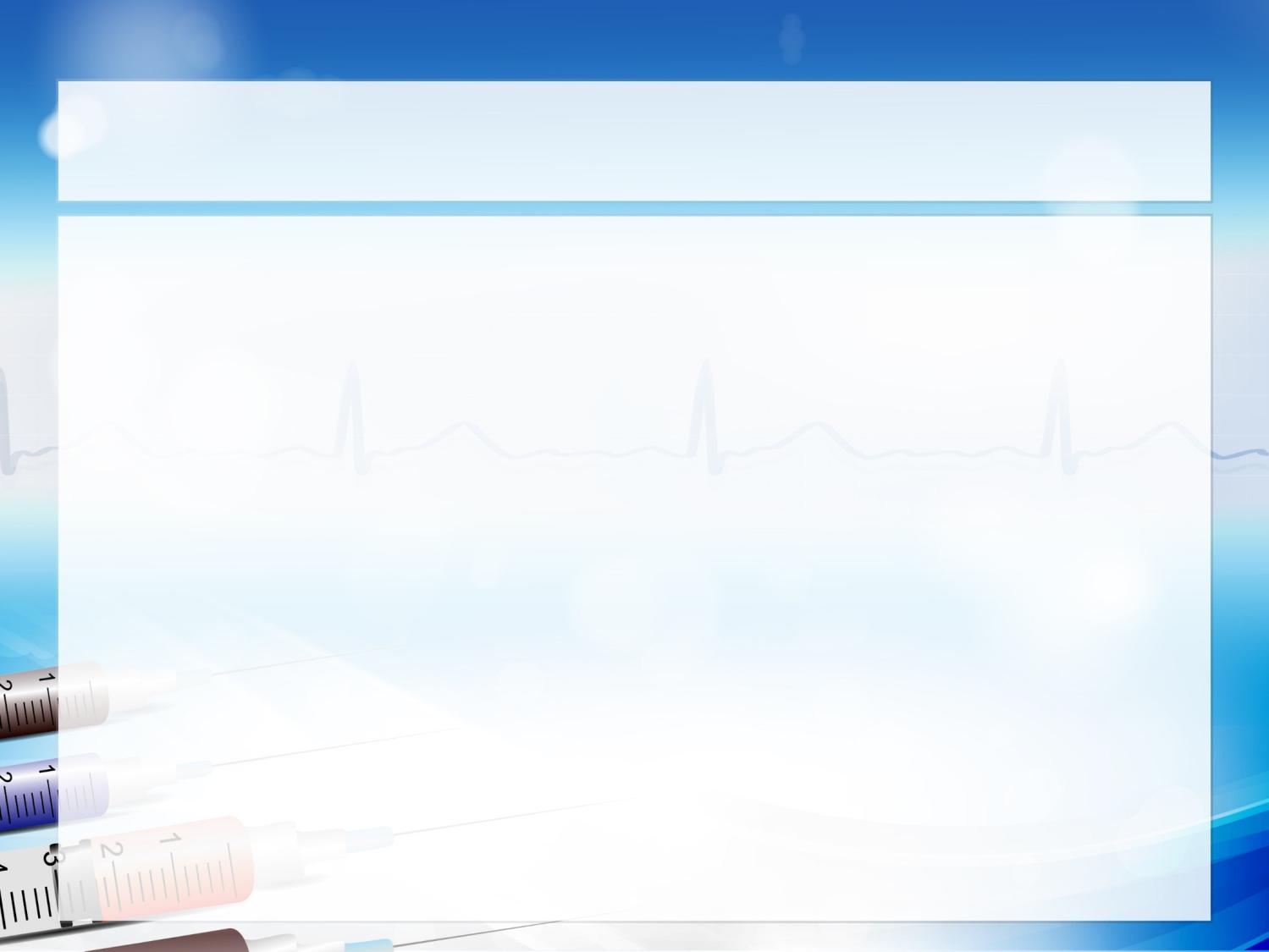 Актуальность темы:
Моя прабабушка, Королева Павла Тимофеевна, участвовала в Великой Отечественной войне. Она была не просто хорошим, добрым человеком, но и одной из тех,  кто лечил людей, помогал  им выздороветь после болезней и ранений на войне. Я хочу рассказать всем о своей прабабушке, я хочу быть такой же доброй и трудолюбивой, какой была прабабушка.
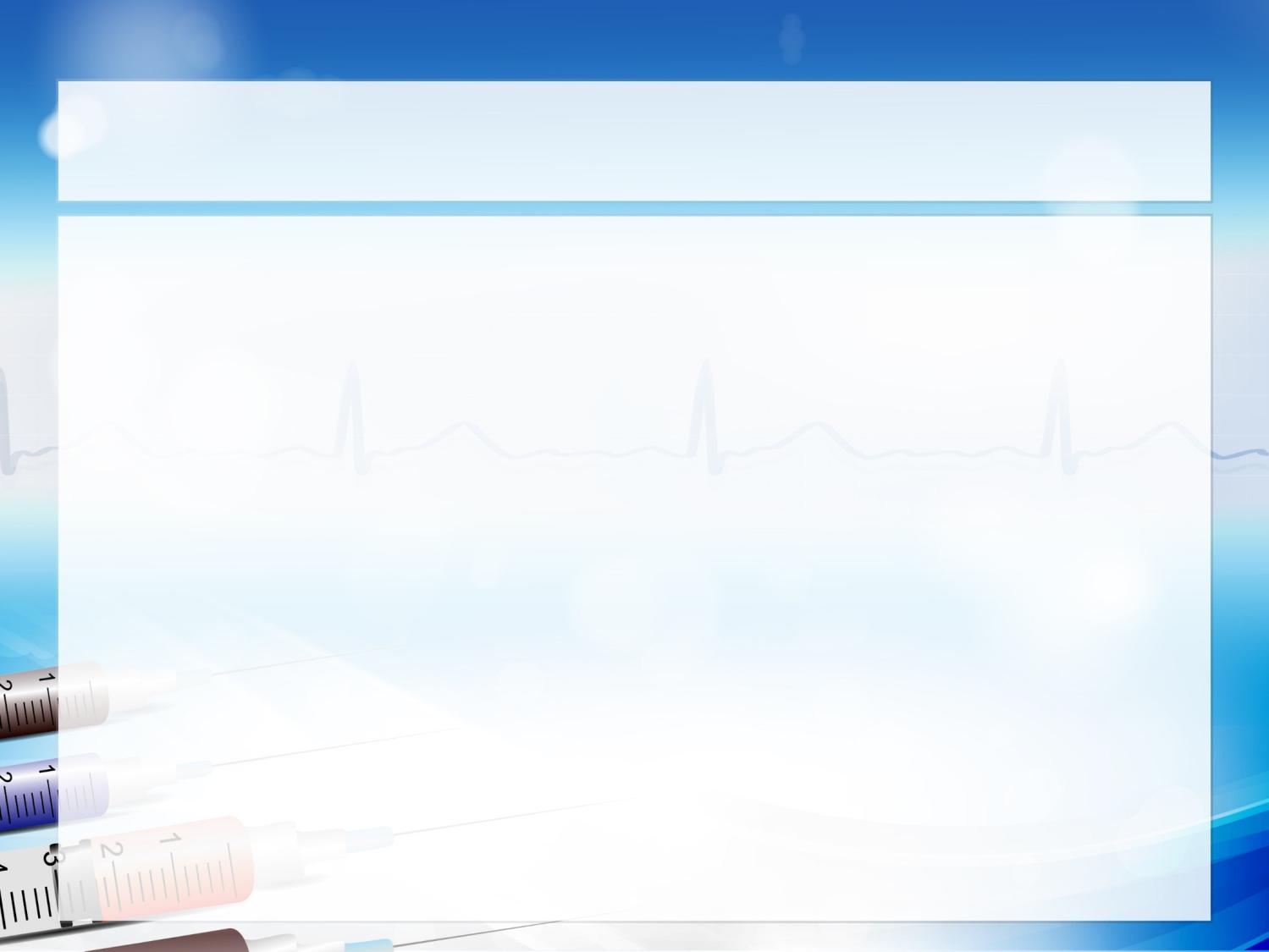 Объект исследования:
    -жизнь  моей прабабушки Королевой Павлы Тимофеевны
Предмет исследования: 
  - участие моей прабабушки в  Великой Отечественной войне
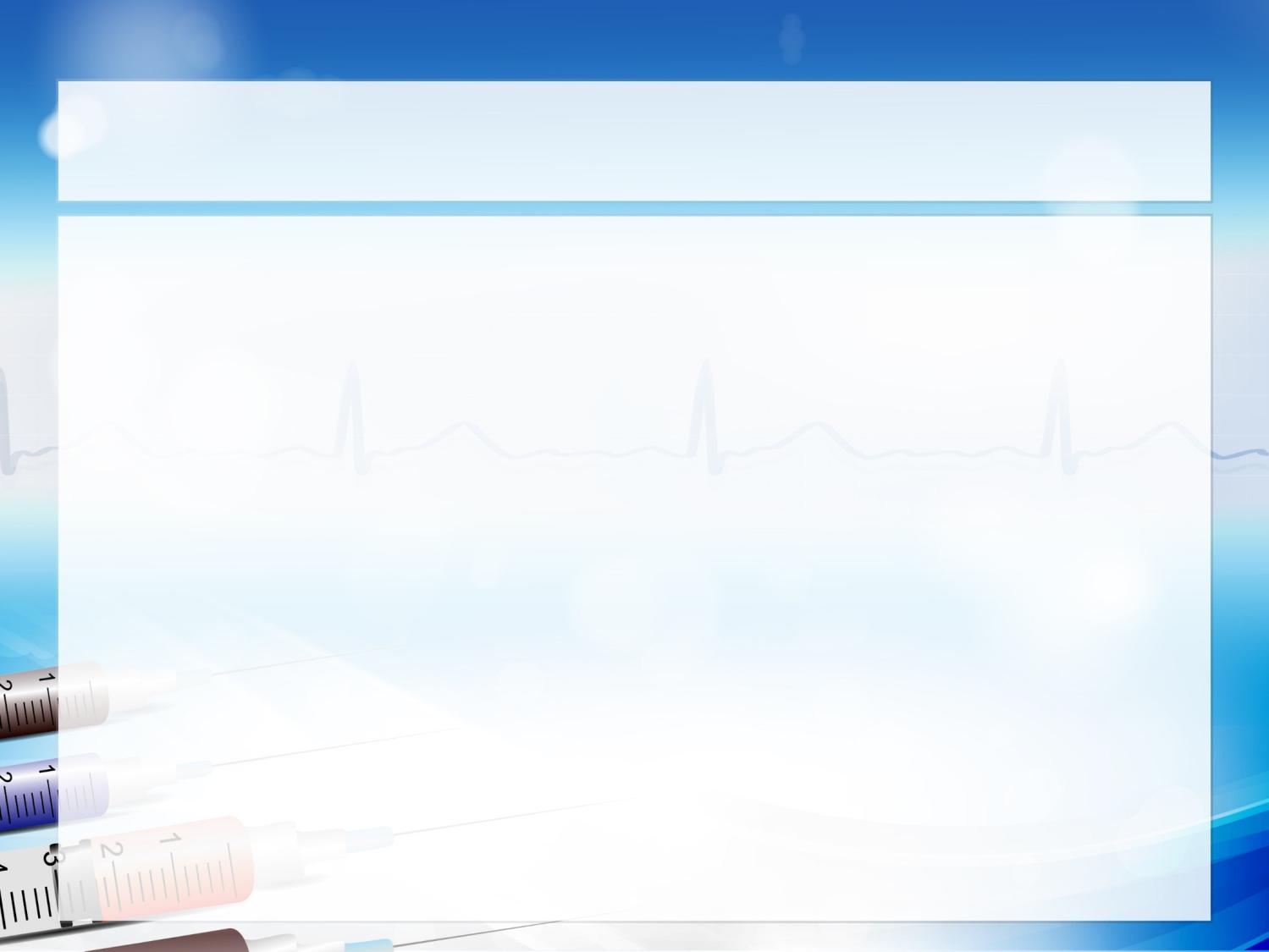 Цель: 
      - изучение  жизни моей прабабушки и ее участие  в Великой Отечественной войне 
Задачи: 
1. собрать  информацию по теме исследования.
2. Оформить результаты исследования в форме презентации.
 Для решения этих задач были использованы следующие методы исследования:
                                   - опрос,
                      - обобщение;
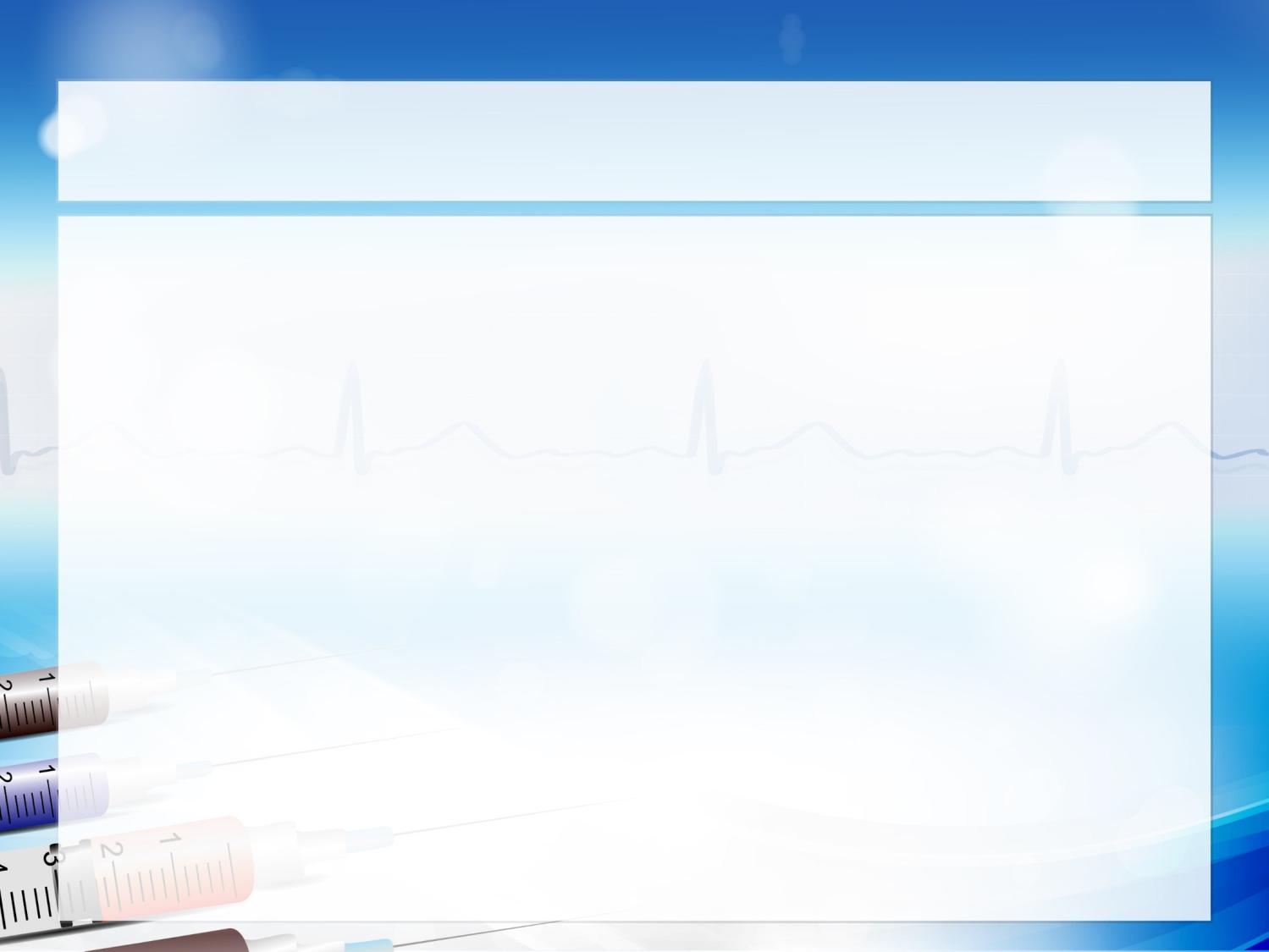 Поисковая работа
Работа создана на основе воспоминаний моей прабабушки, которые хранятся в школьном музее и на основе воспоминаний моей бабушки о послевоенной жизни. Использовали данные из «Книги памяти Республики Коми». На сайте «Подвиг народа»  сведения пока не опубликованы.Документы и фотографии из семейного архива и школьного музея. Также использованы фото из интернета.
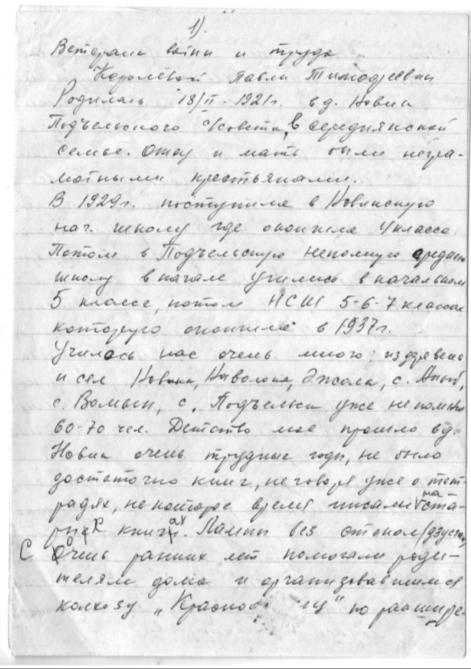 Воспоминания Королевой П.Т.
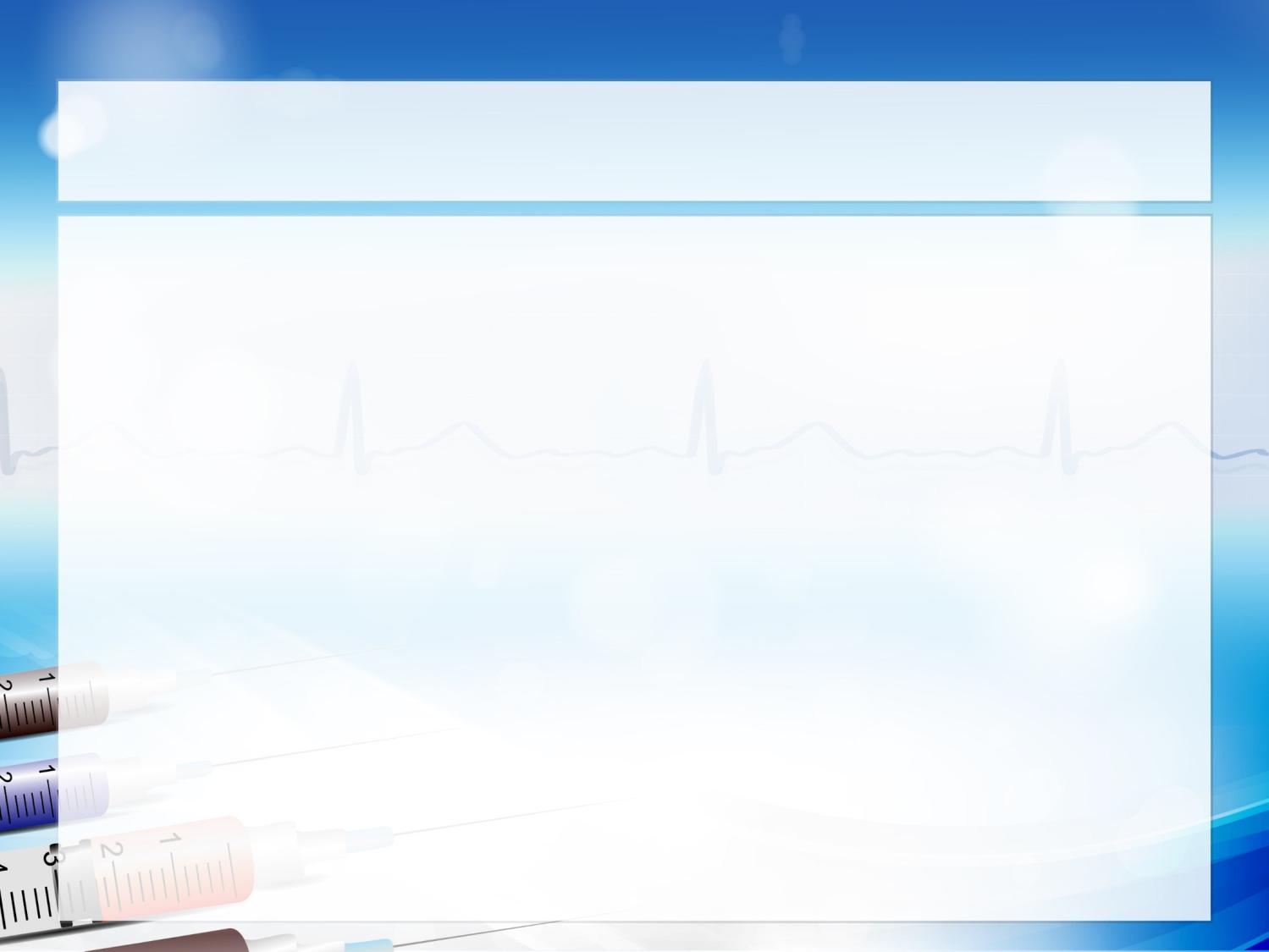 Трудное детство
Родилась  моя прабабушка, Павла Тимофеевна, 18 февраля 1921 году в деревне Новик Подъельского сельского совета Коми АССР в середняцкой семье. 
В 1929 году поступила в Новикскую начальную школу, потом в Подъельскую неполную среднюю школу.  Школу окончила в 1937 году.
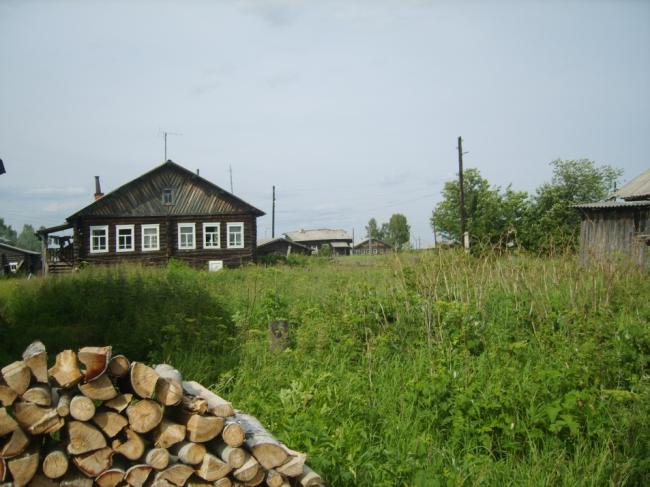 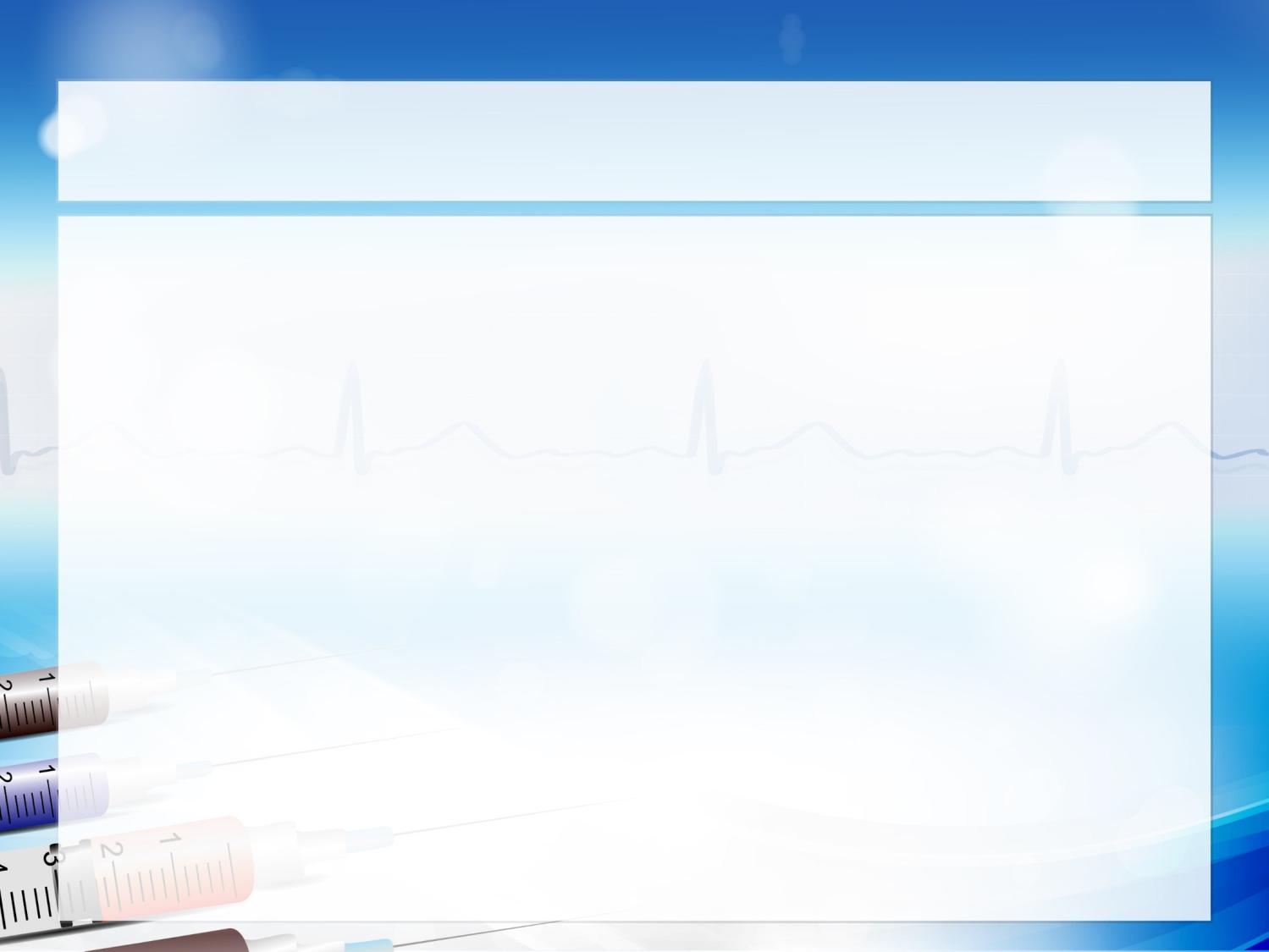 Трудное детство
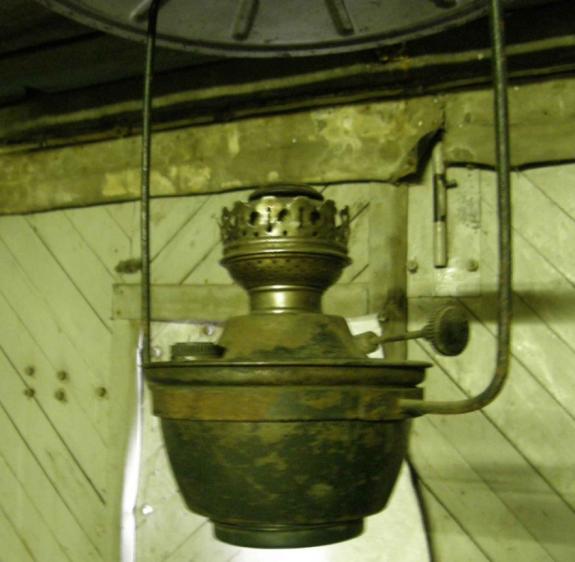 Детство моей прабабушки прошло в деревне Новик, тогда были  очень  трудные годы. Не было достаточно книг, не говоря о тетрадях, некоторое время даже писали в старых книгах. Лампы керосиновые были  без  стекол.
http://i2.guns.ru/forums/icons/forum_pictures/006375/6375707.jpg
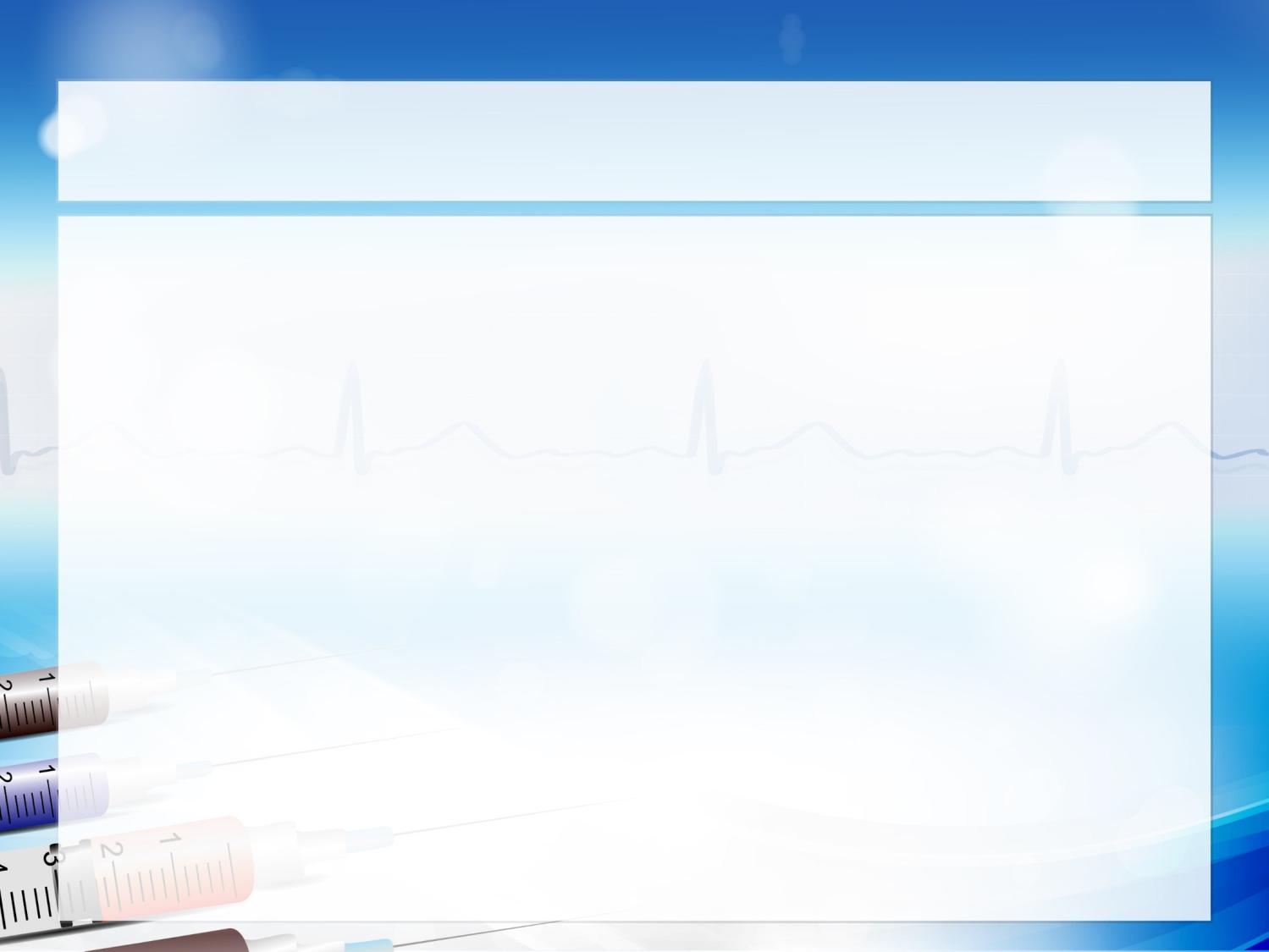 Трудное детство
с
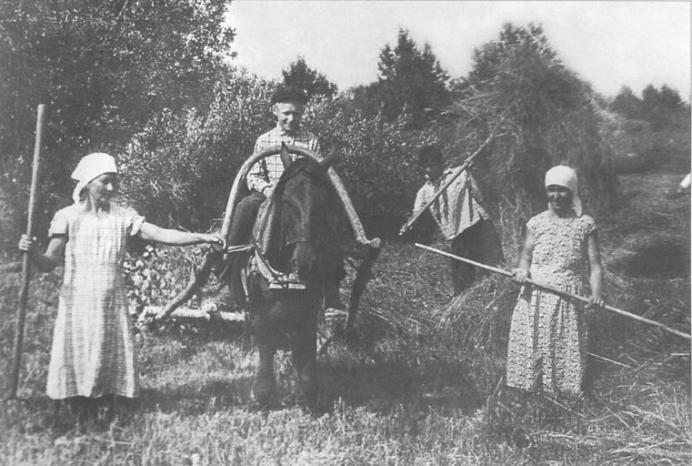 С ранних лет  она помогала родителям и колхозу  «Красноармеец» по раширению земли, из целины  делали пашни. Также помогали на сенокосе и в силосовании, все работы были ручные и на  лошадях
http://i2.guns.ru/forums/icons/forum_pictures/006375/6375707.jpg
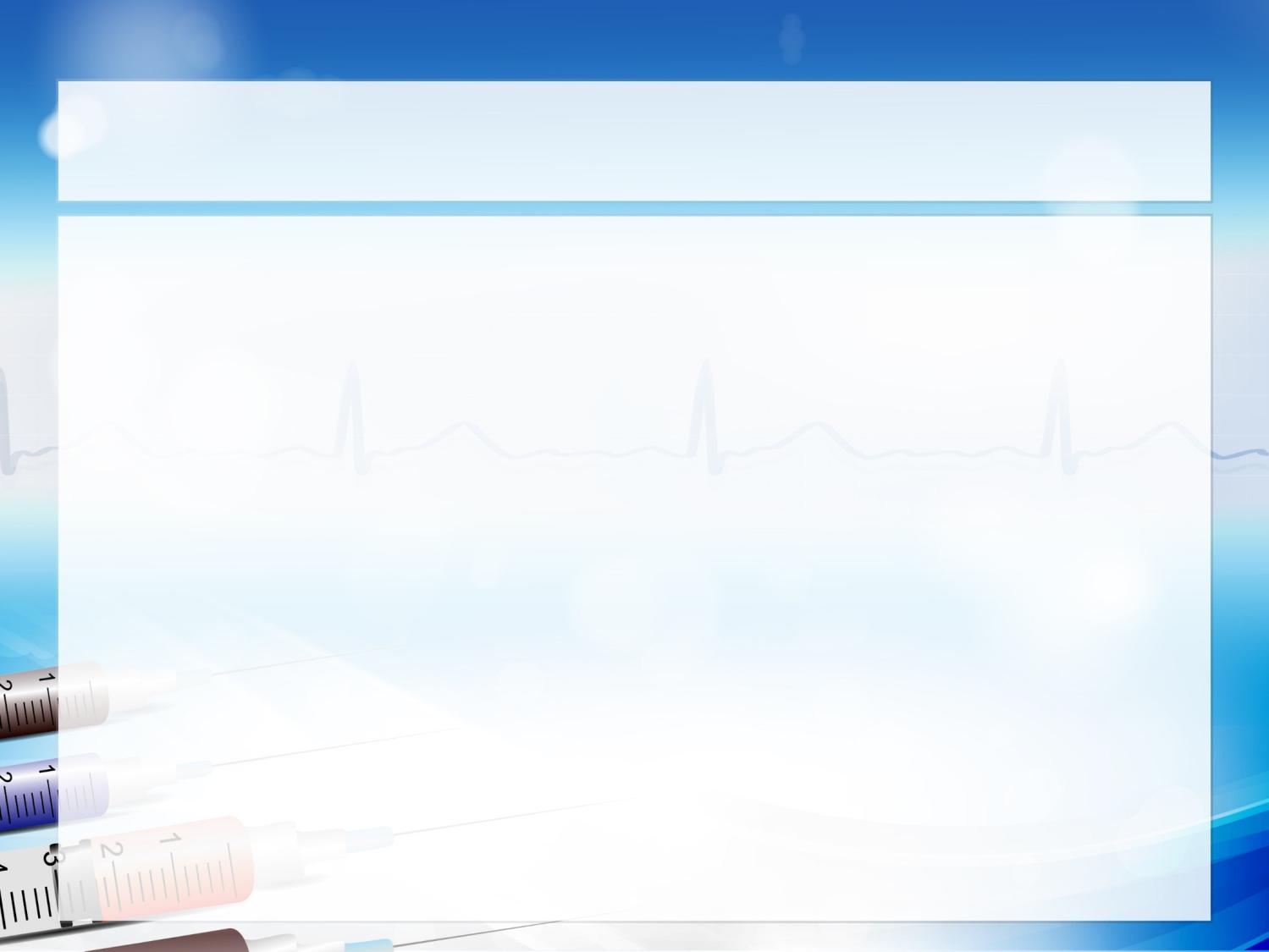 Накануне войны
Текст слайда
Она поступила на  6- месячные курсы медсестер в Сыктывкарский медтехникум. 
   В мае 1938 года окончила курсы, и направили  ее работать   в Выльгорт,  потом в лесоучасток Кряжский и с. Часово, а в 1941 году в село  Пажга.
Королева П.Т.
 (слева)
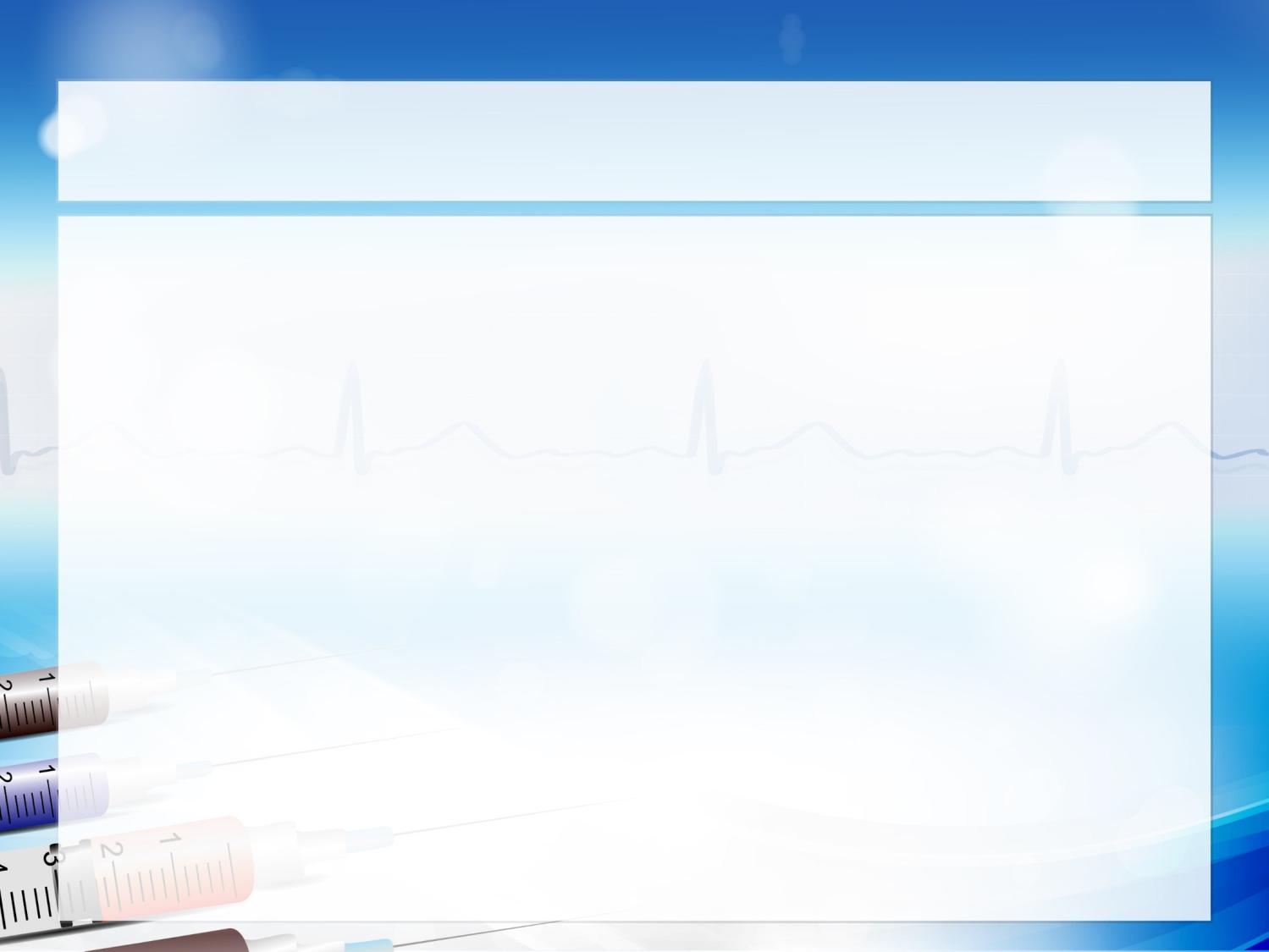 Накануне войны
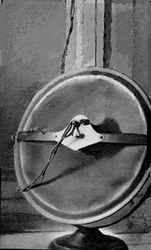 Здесь ее и застало  известие о войне. «Слушали  мы радио. У женщин сразу же появился слёзы  на глазах, мужчины стали курить.  Долго никто не говорил . Потом все женщины заплакали. За юбки держались  маленькие дети,»- вспоминала Павла Тимофеевна .
http://www.krugozor-kolobok.ru/90/05/Note90-05-04.htm
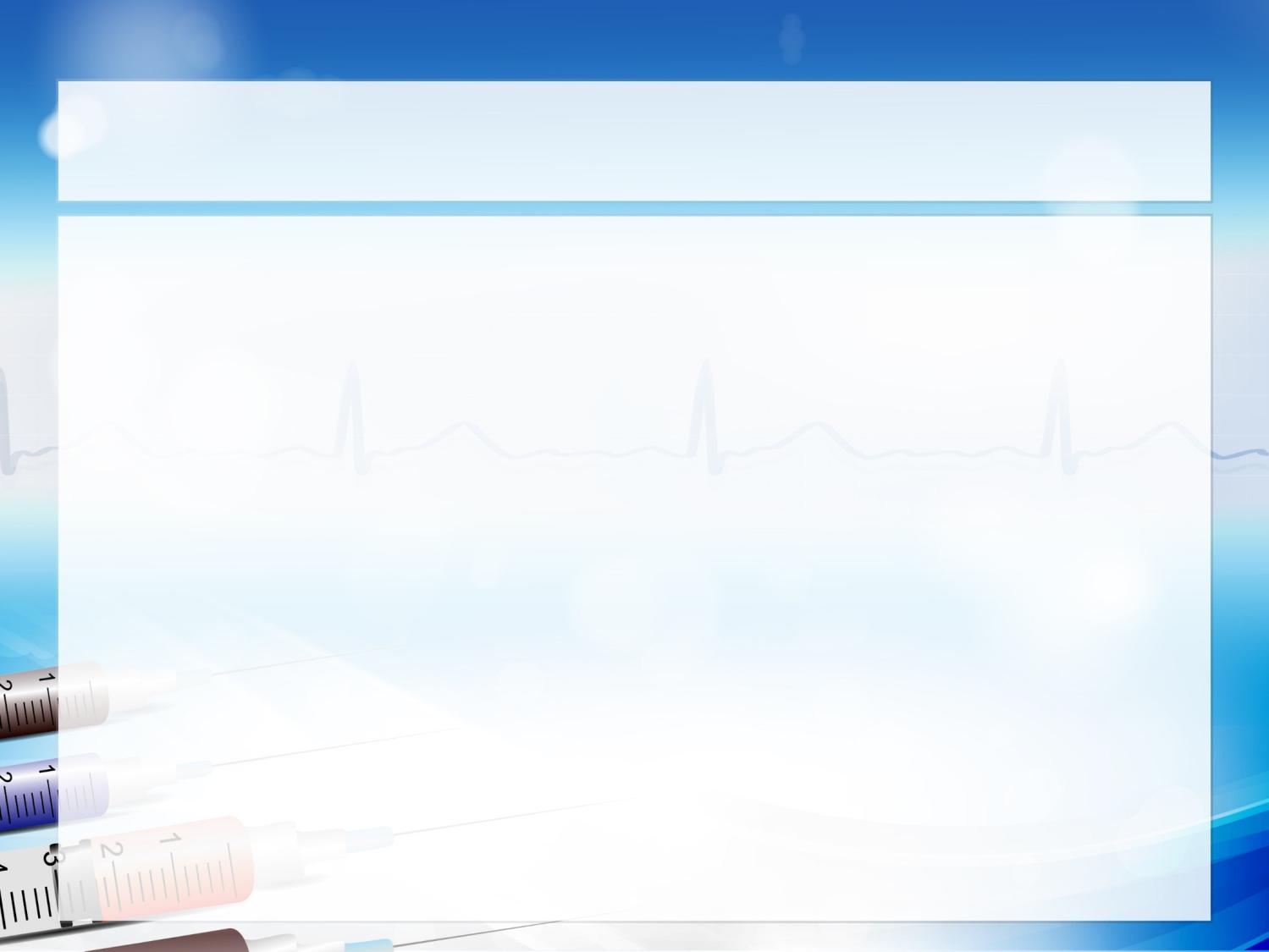 Накануне войны
Стали присылать повестки. Один за другим мужчины уходили на фронт. А в 1942 году пригласили и Павлу Тимофеевну в райвоенкомат. Молодая девушка, конечно же знала: ее, как медика, отправят туда, где два года уже идет война
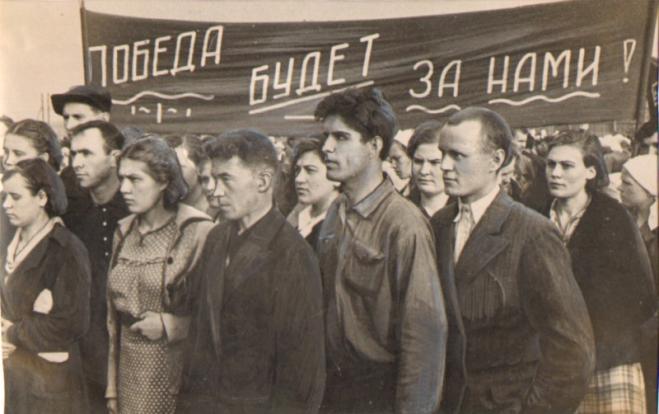 http://gaspiko.ru/html/18_06_2012
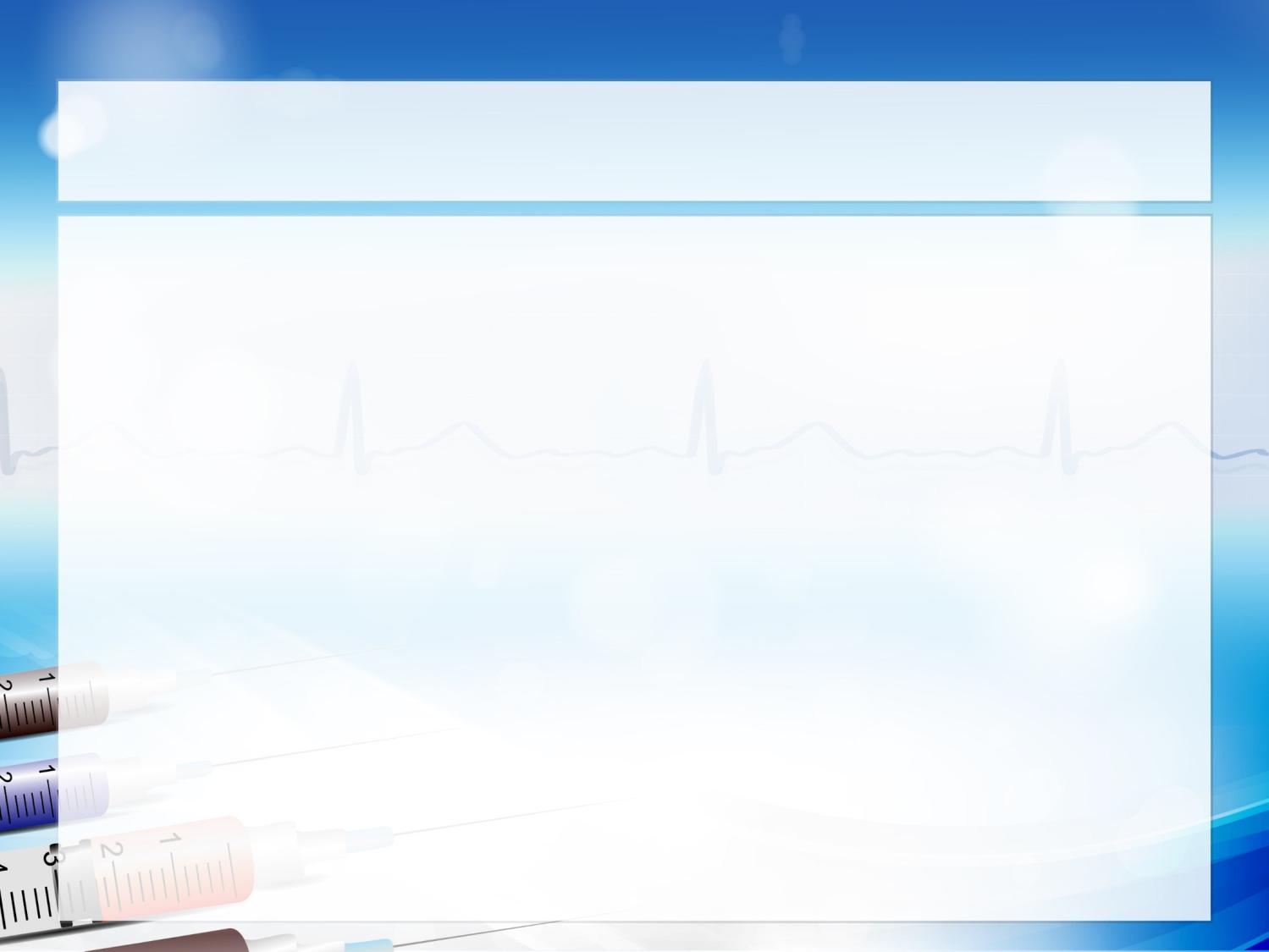 От Подъельска до Берлина
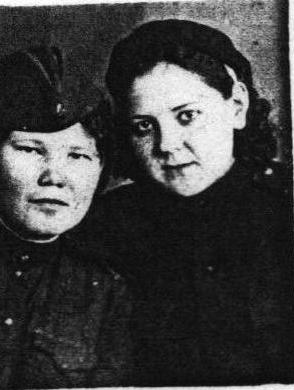 Текст слайда
14 июня 1942 года добровольцем вступила в ряды Красной армии. 
    Из Сыктывкара было 15 девушек. Прибыли на  Северный фронт,  в город Архангельск, армейский полевой  госпиталь №2514.
Королева П.Т. (слева)
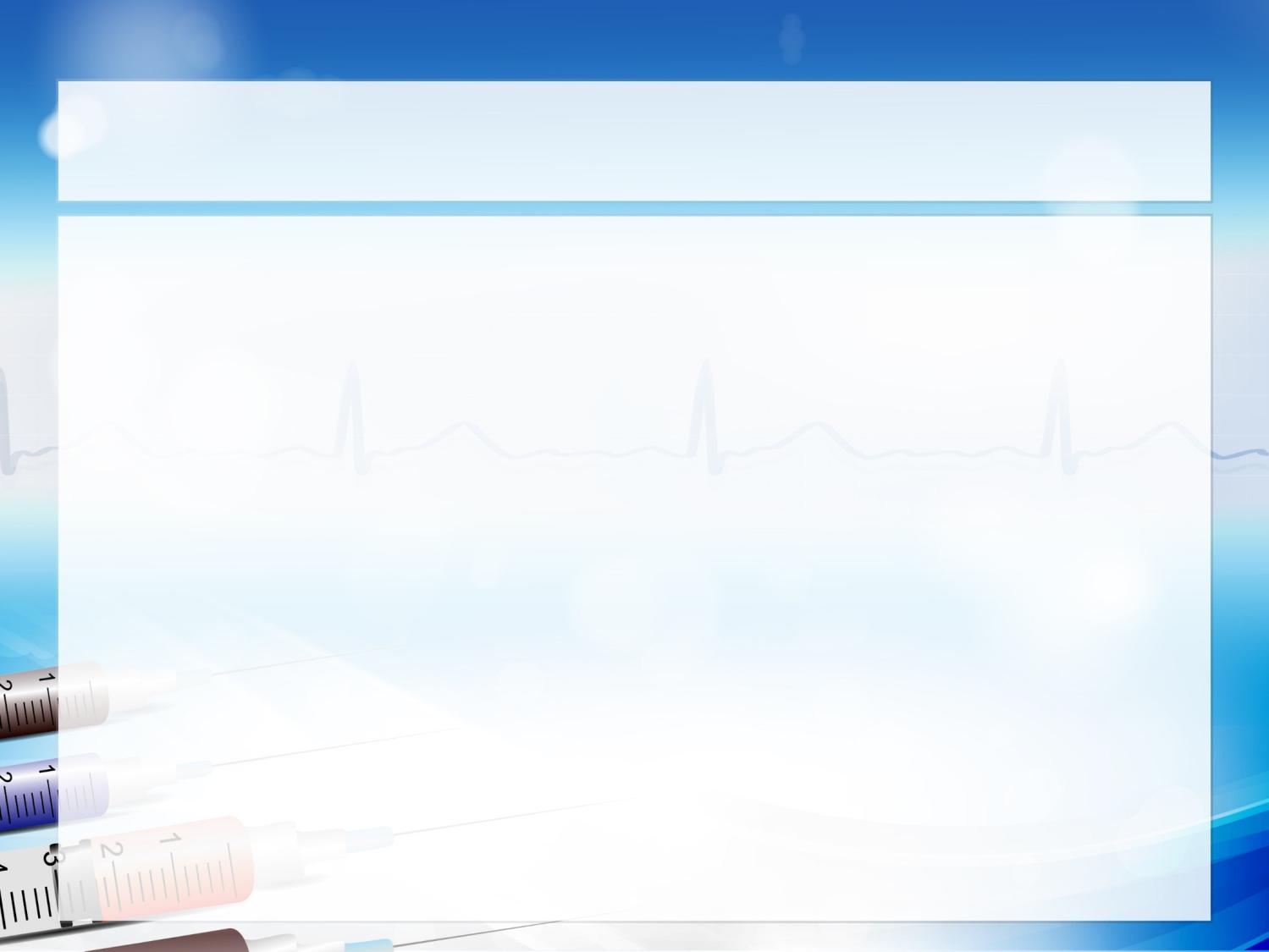 От Подъельска до Берлина
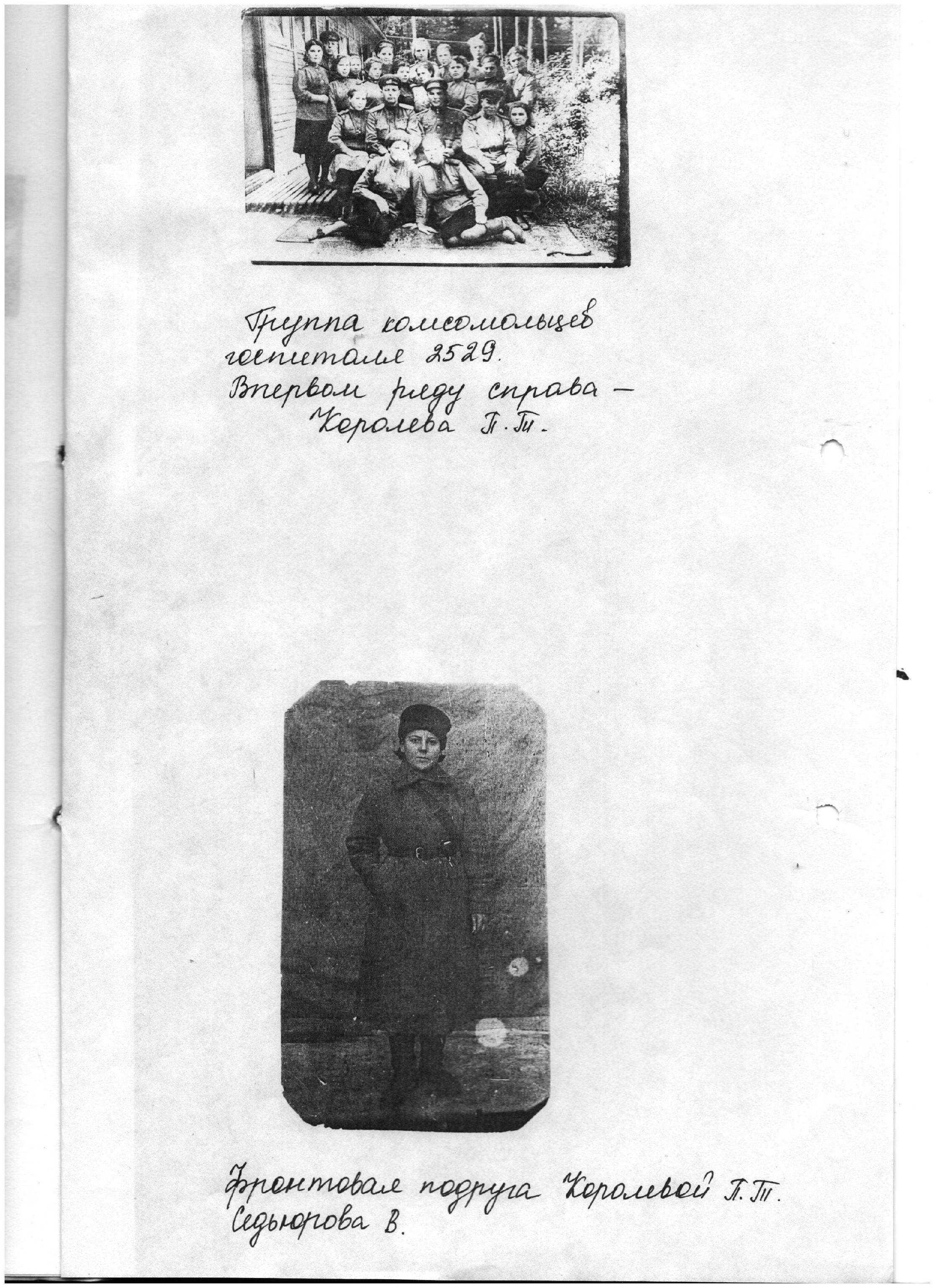 Как  на Северном фронте закончились военные действия, осенью, в сентябре 1943 года, перебросили на 2-й Белорусский фронт. Прибыли под Брянск, станция Палихи.
Королева П.Т.(справа)в первом ряду
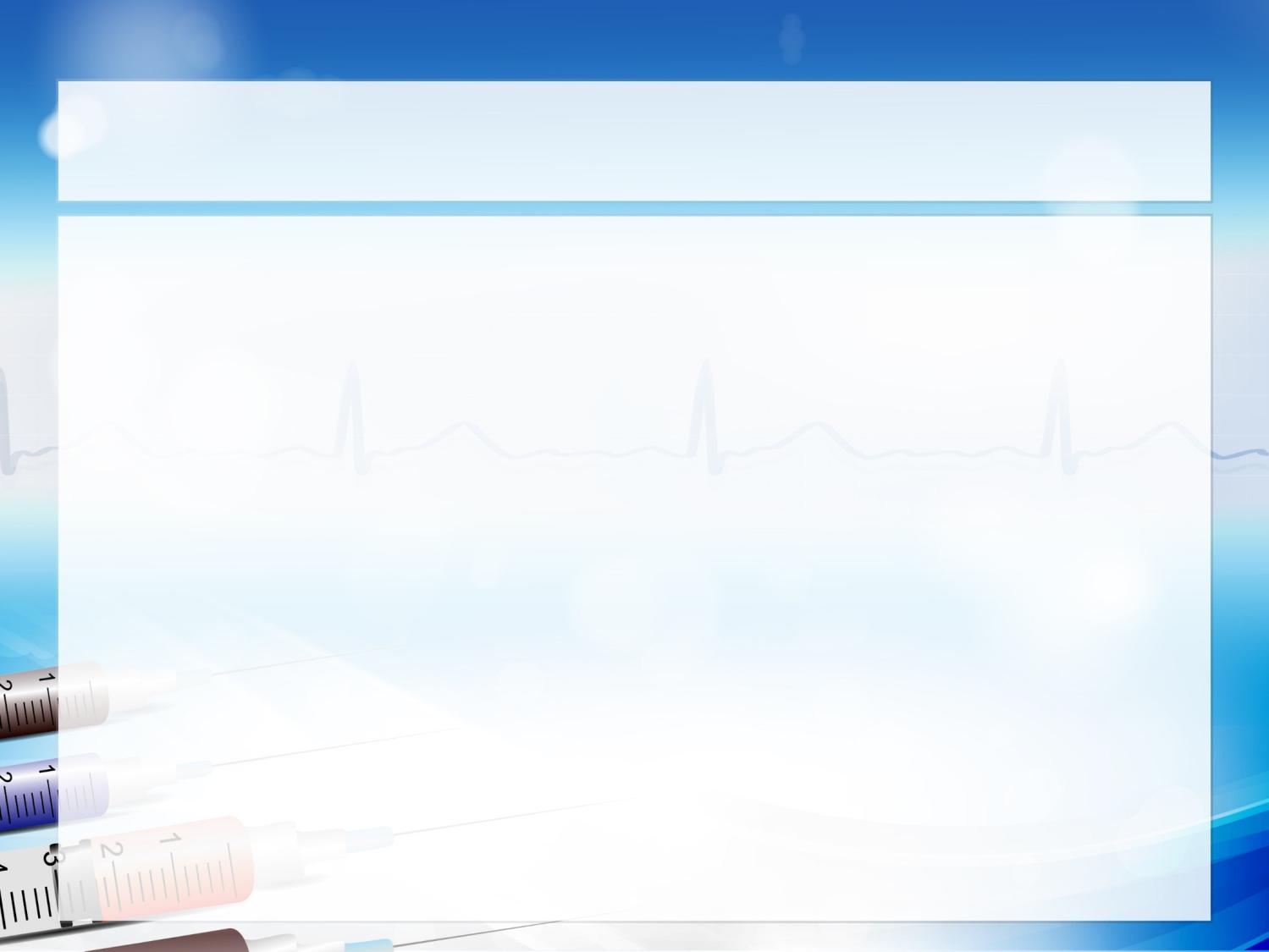 От Подъельска до Берлина
«Нас много раз бомбили. Так как госпиталь был полевой, то все помещения готовили сами. Иногда в населенных пунктах в больших частных домах, а в Польше в местечке Бжезно в 1944 году обустроили в помещичьем скотном дворе из кирпича. За ночь весь навоз вывезли, посыпали свежей землей – песком, сделали двухэтажные нары. За двое суток приняли тысячи раненых. Когда не было раненых, обучали военному делу. Приходилось много стирать, до 100 простынь. Стояли на посту – сами охраняли госпиталь. В апреле 1945 года госпиталь стоял под Берлином в лесочке около Берлинского шоссе, где был лагерь русских военнопленных из длинных бараков. Там собиралось до 3 тысяч больных».
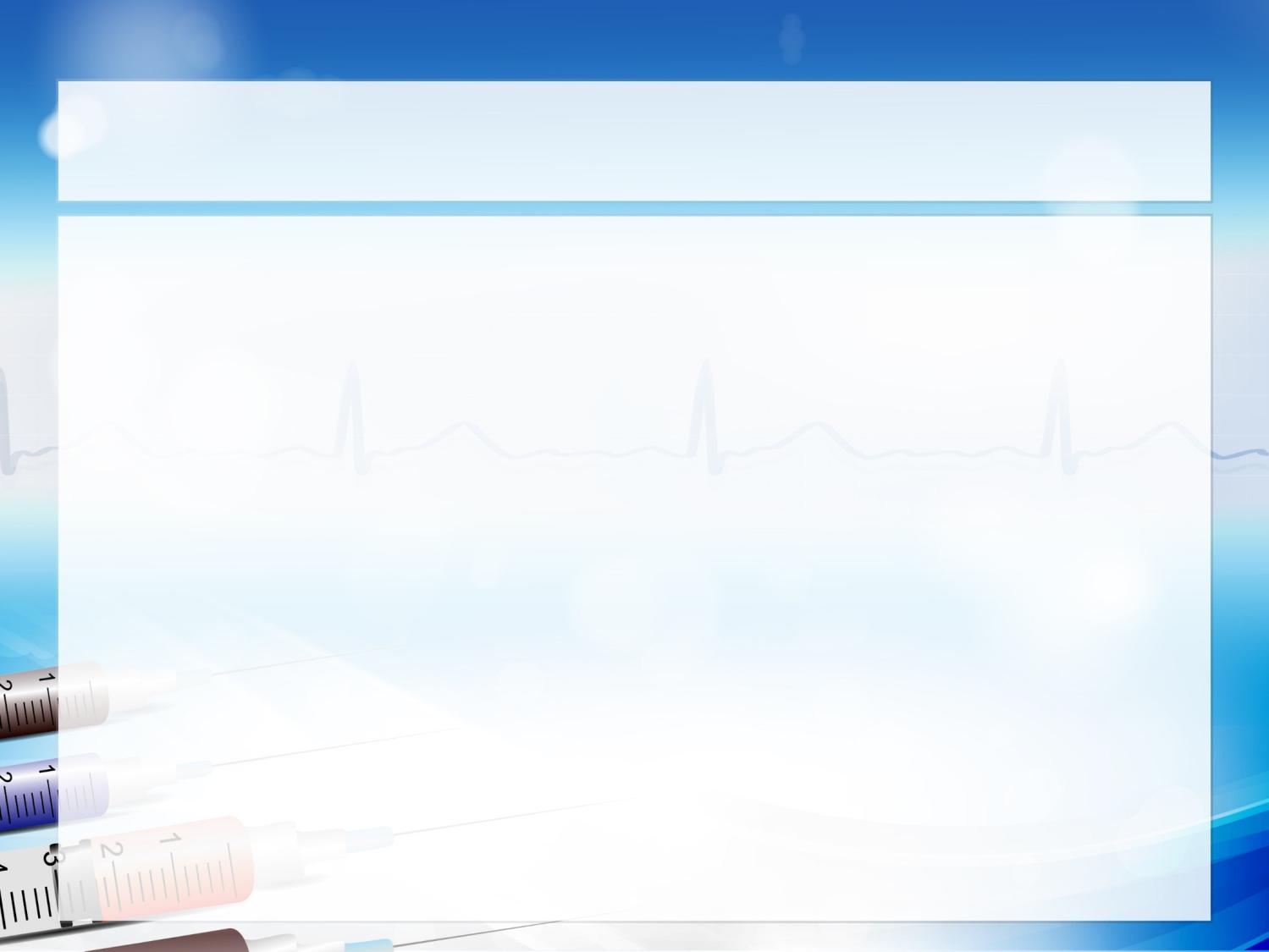 От Подъельска до Берлина
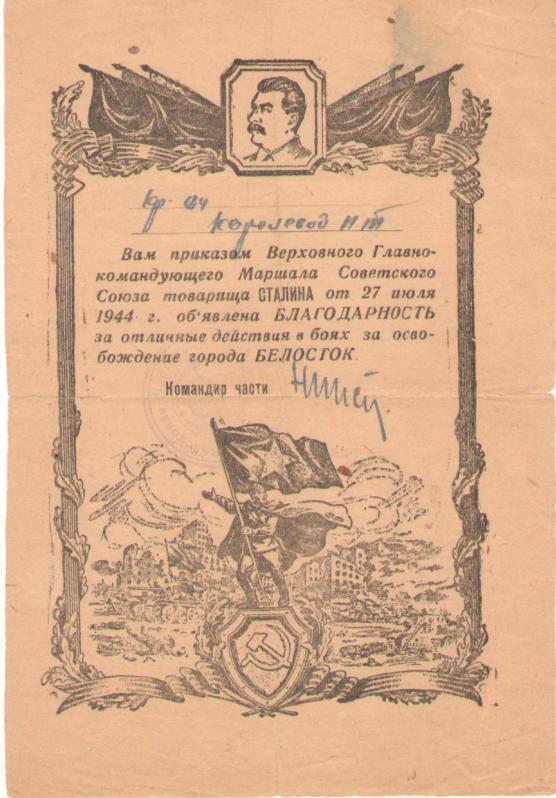 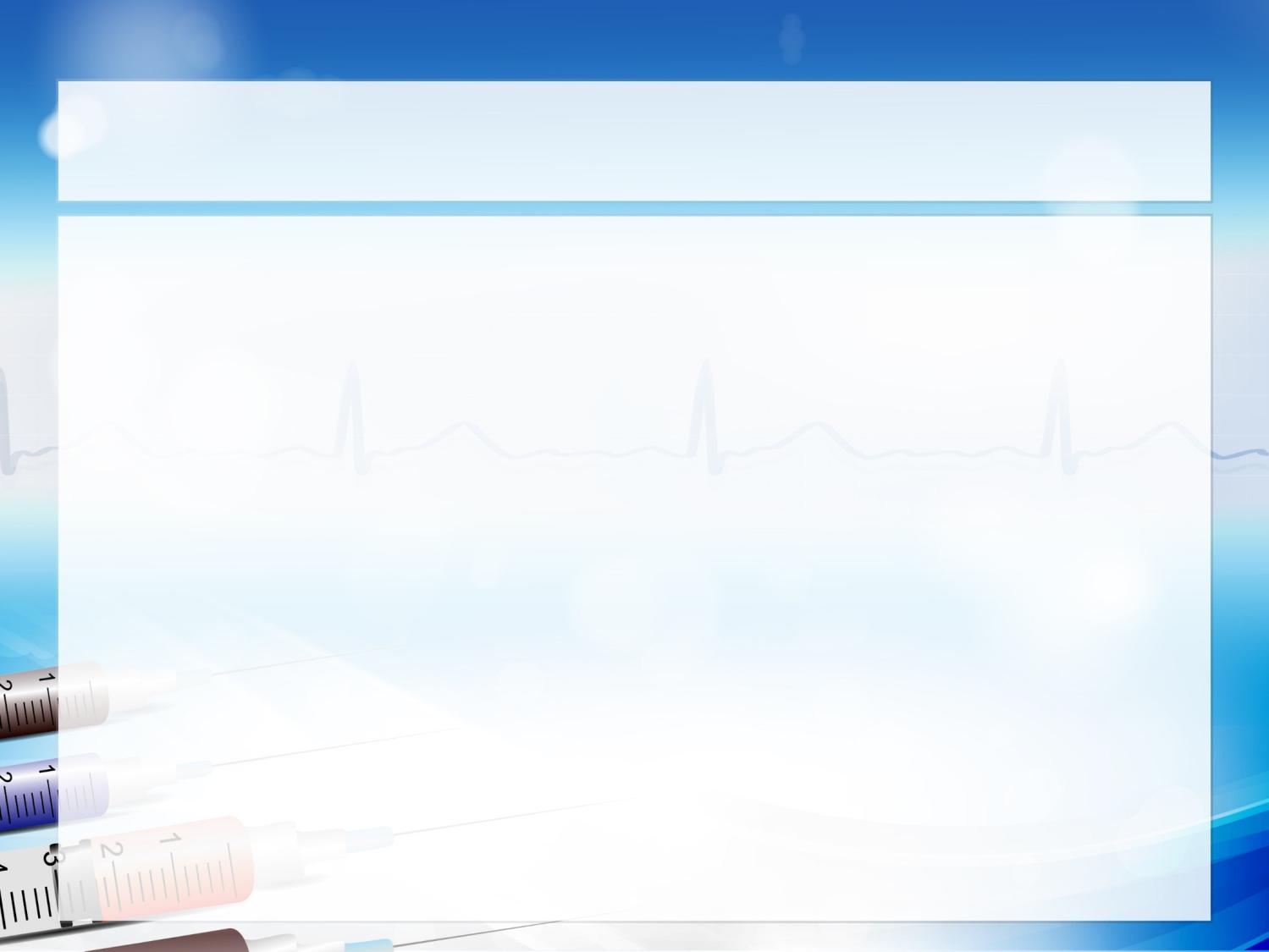 От Подъельска до Берлина
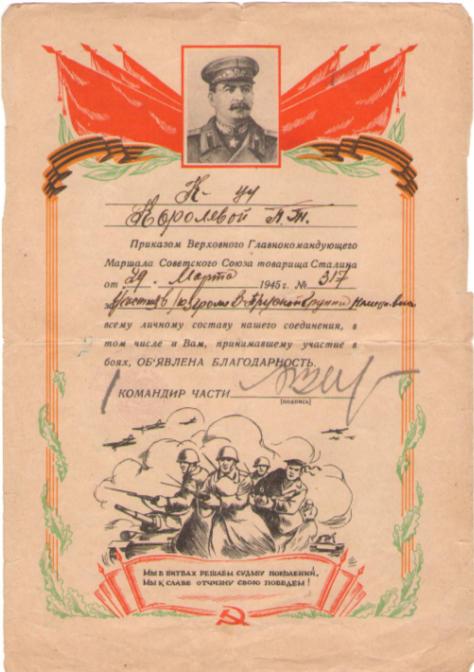 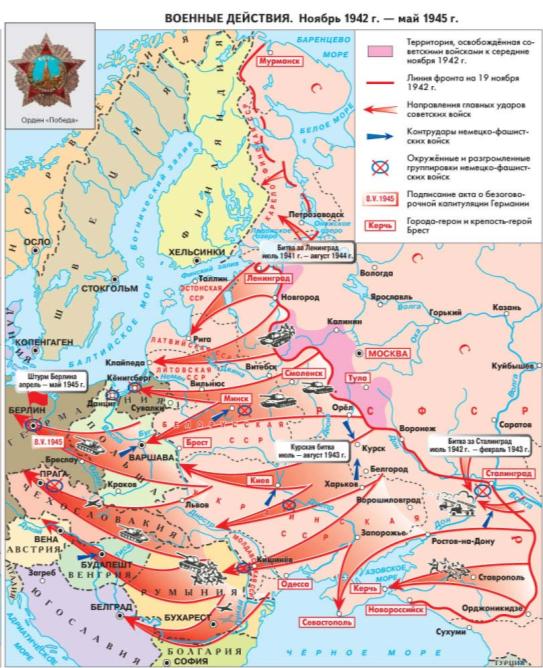 http://dik.ru/produktsiya/history/nk/no/index.html
Прошли всю Белоруссию Восточную Пруссию, Польшу, Германию. 14 километров не дошли до Берлина, как закончилась война.
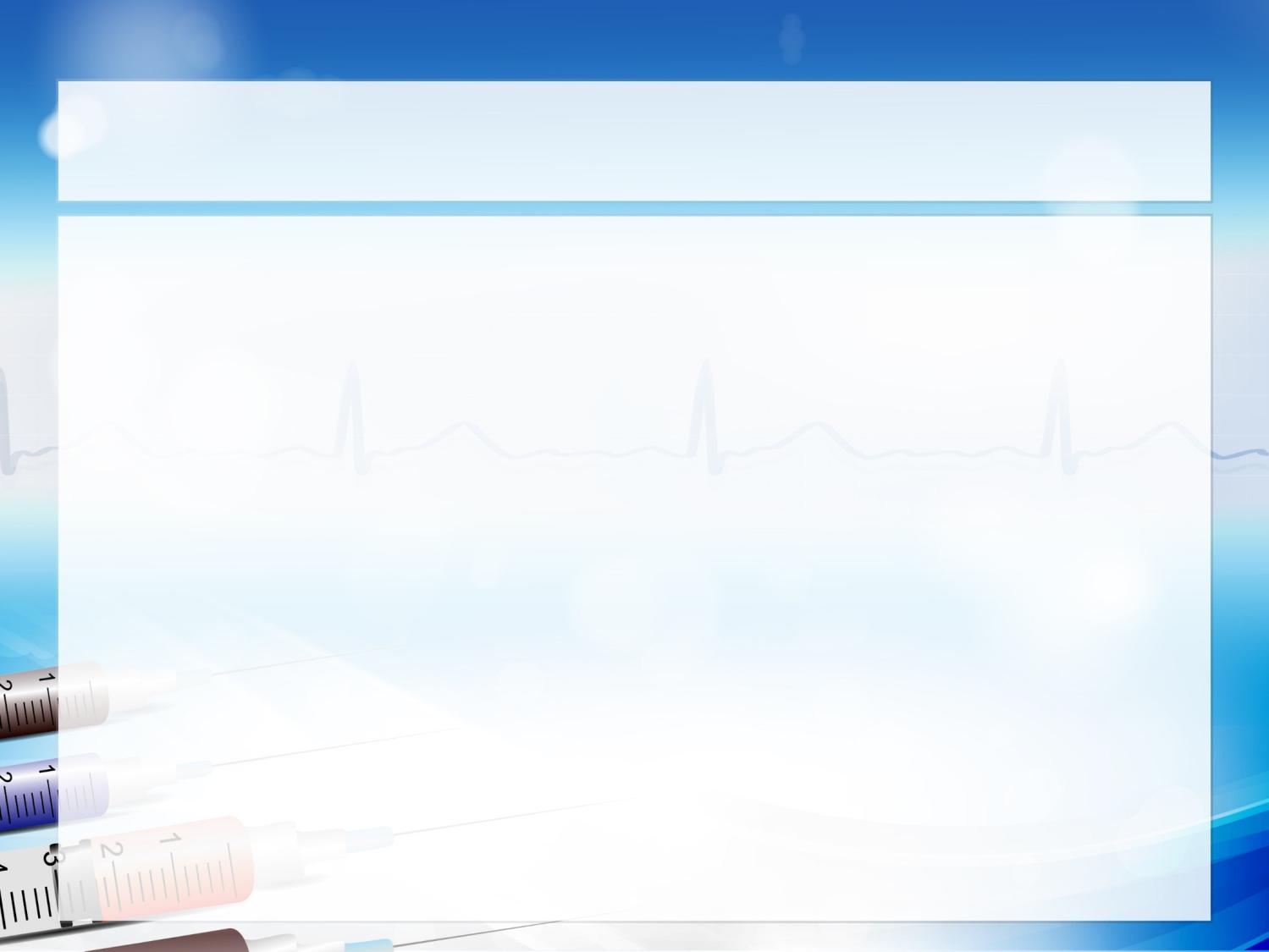 От Подъельска до Берлина
«2 мая уже знали , что война закончилась и ждали с нетерпением, когда официально объявят. И вот 9 мая  был солнечный день тихо, чтобы не испугать раненных объявили о капитуляции немецких войск. Все больные  вышли  на митинг, сколько было радости, слез и горя. Прогремел салют, начали все петь и танцевать»
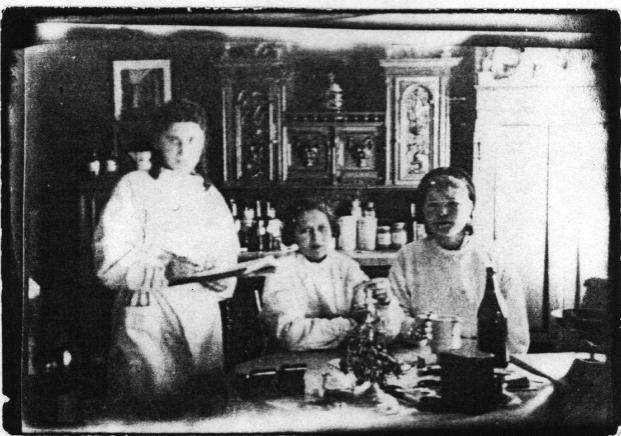 Королева П.Т. (справа)
[Speaker Notes: Беситм имрмиаиаирмаириар]
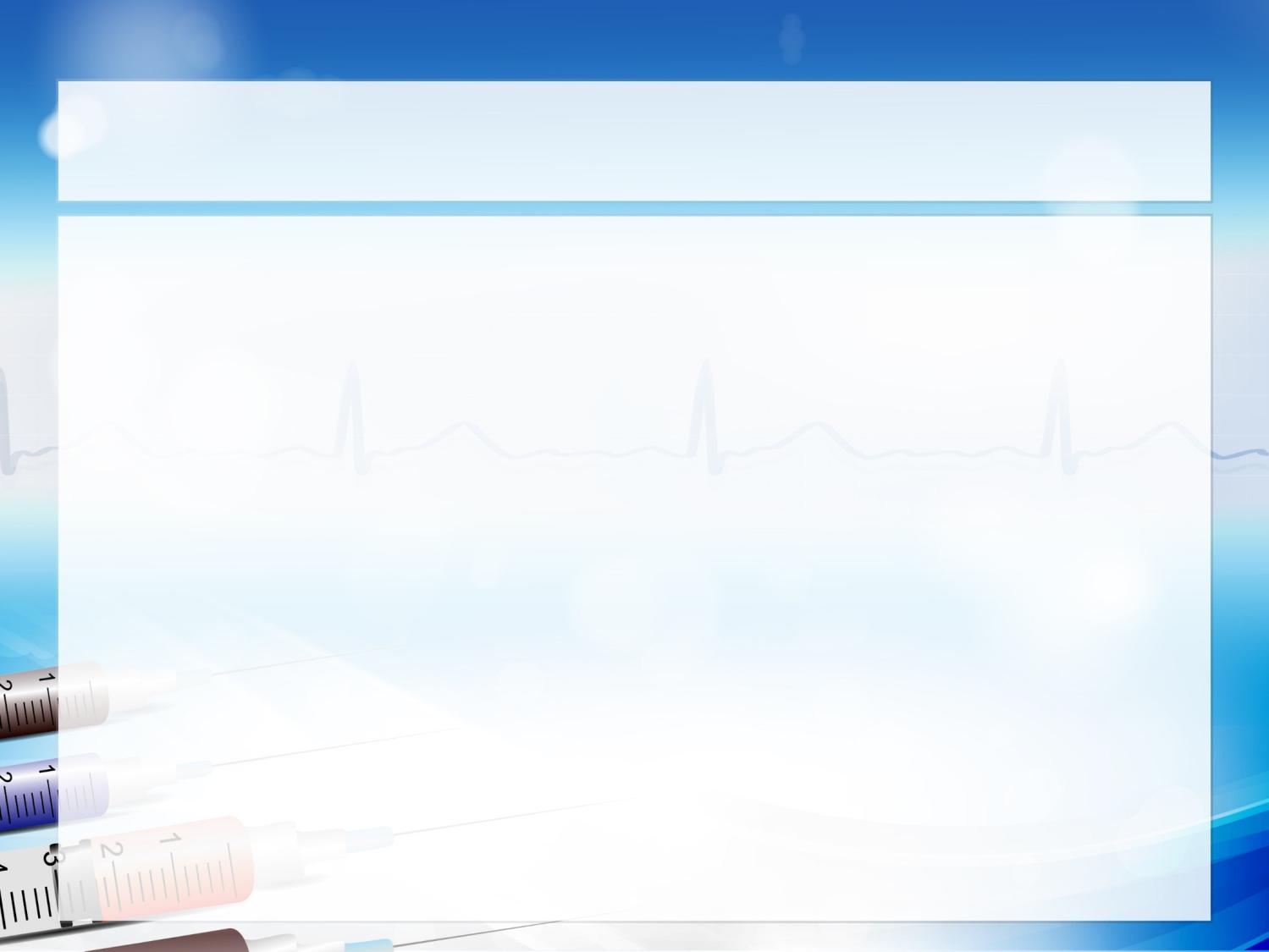 От Подъельска до Берлина
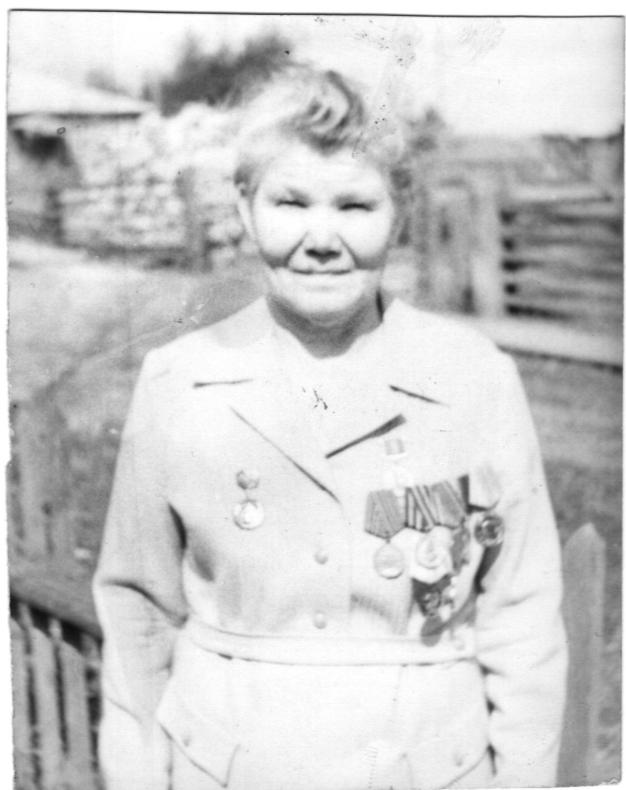 Текст слайда
С войны она вернулась 10 августа 1945 года, ее грудь украшали орден Отечественной войны 2-й степени, медали «За взятие Берлина», «За победу над Германией».
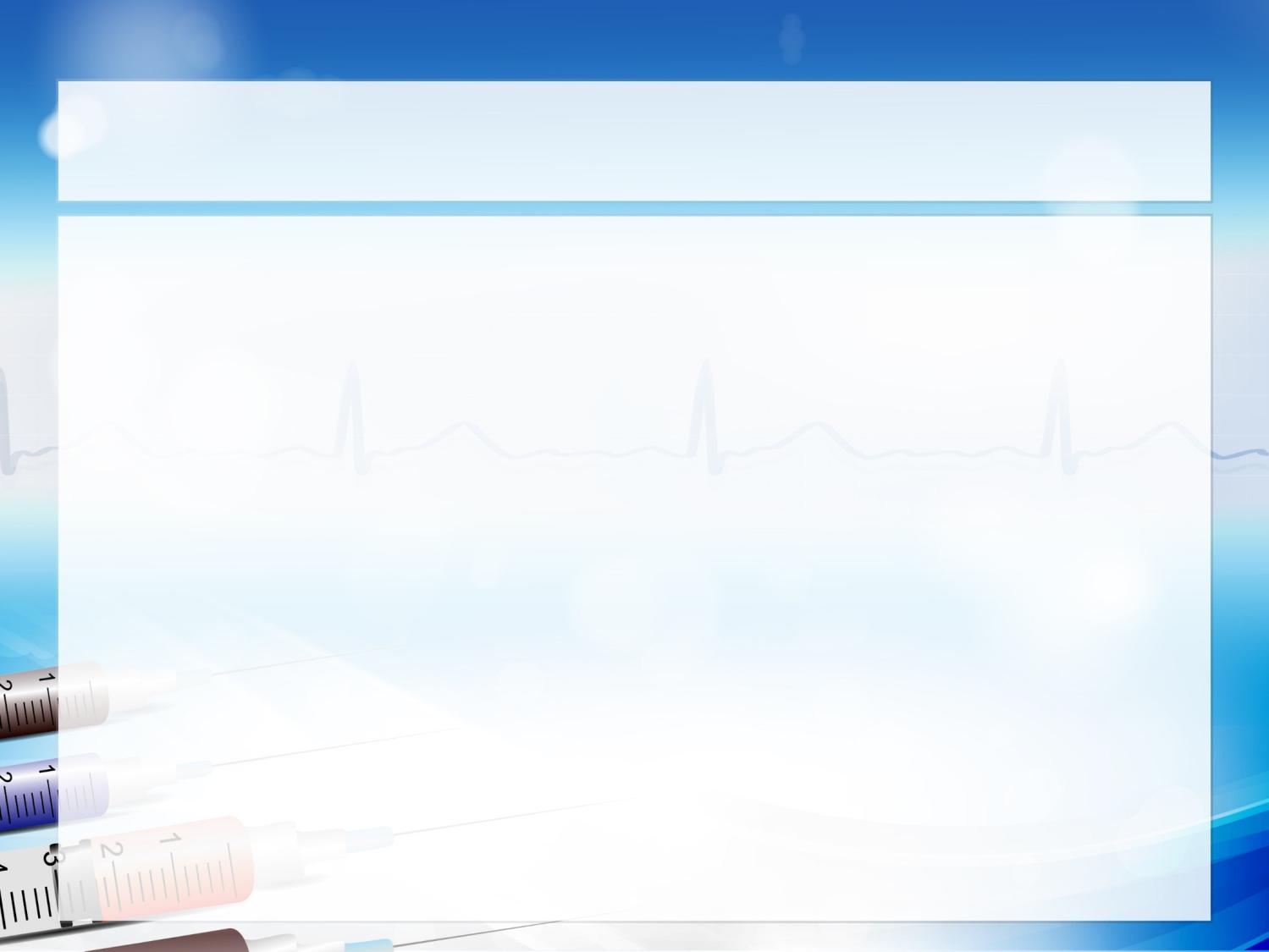 На трудовом фронте
Текст слайда
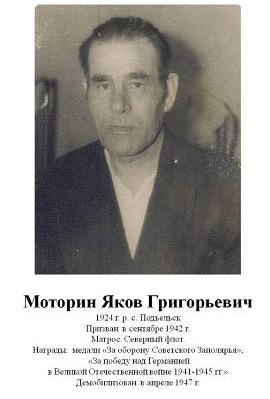 Наступила мирная пора. Прабабушка  вернулась в Подъельск, вышла замуж. Муж Яков Григорьевич, мой прадедушка, тоже  был участником  Великой Отечественной  войны. У  них   была очень большая семья. Они вырастили  трех дочек и сына.
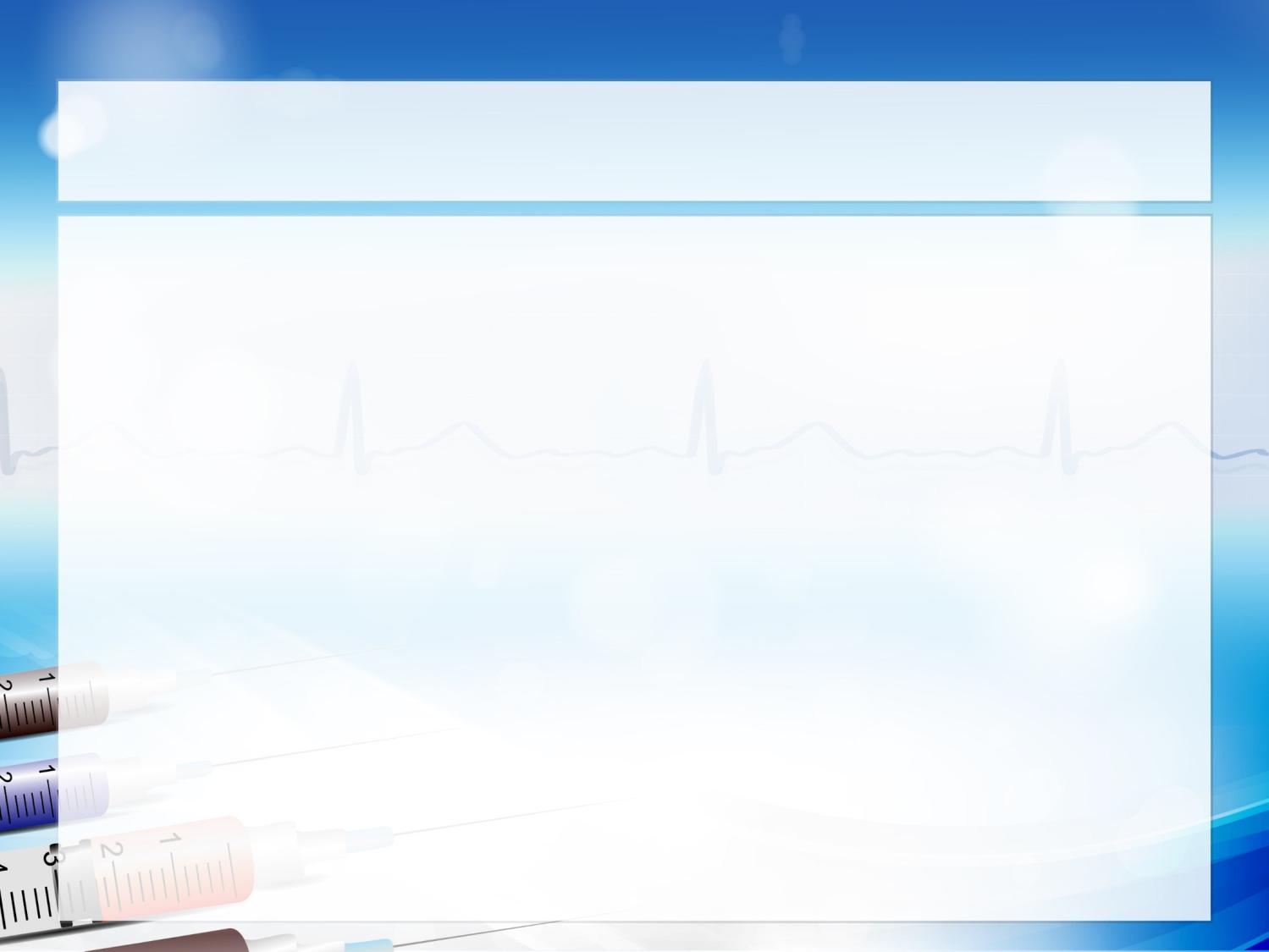 На трудовом фронте
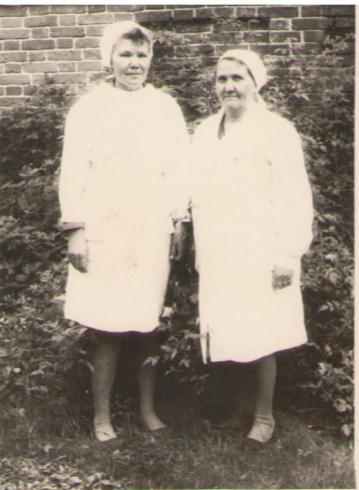 После войны работала много лет медсестрой в Подъельском  детдоме, а потом в участковой больнице. До пенсии была еще и секретарем в сельском совете.
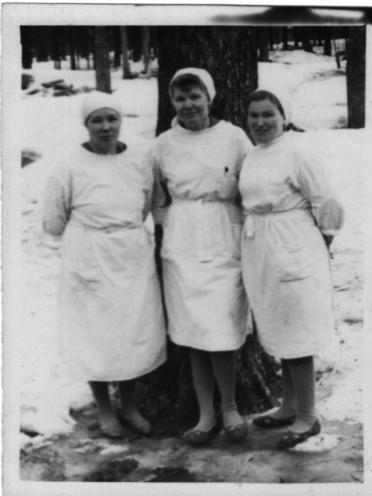 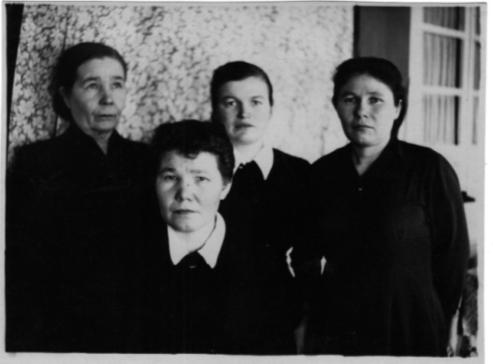 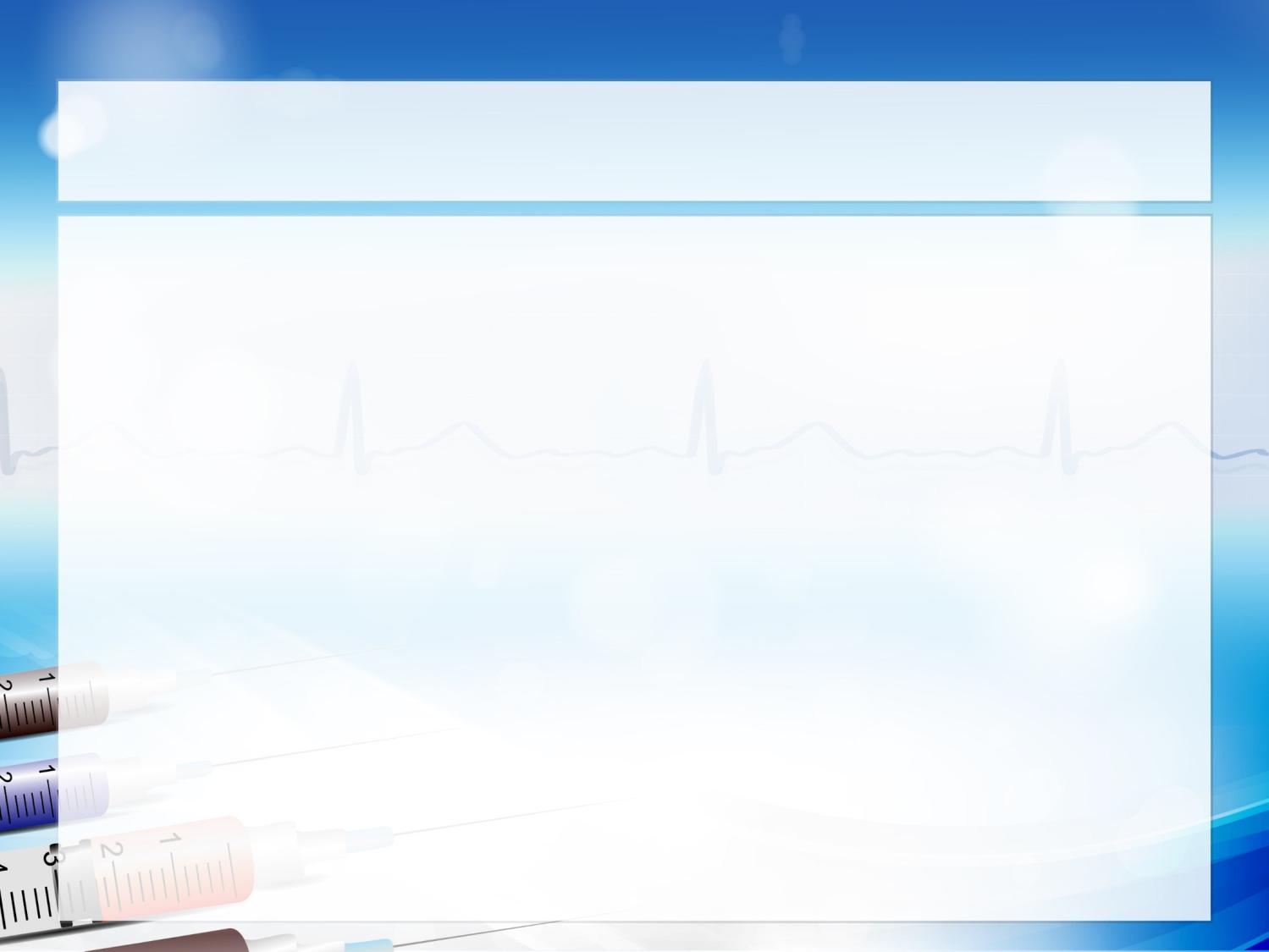 На трудовом фронте
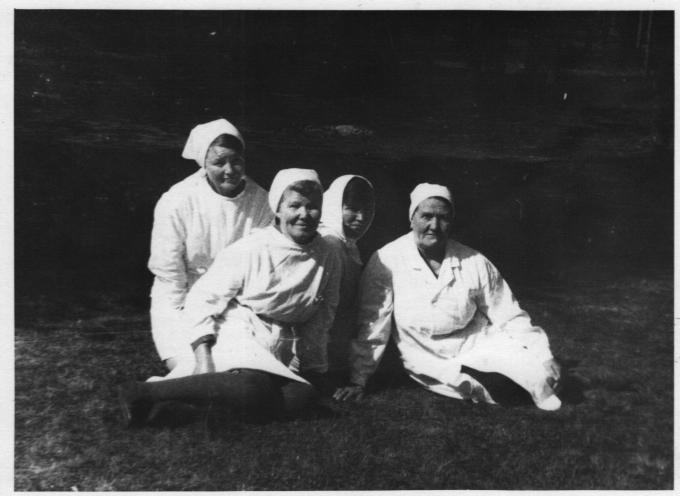 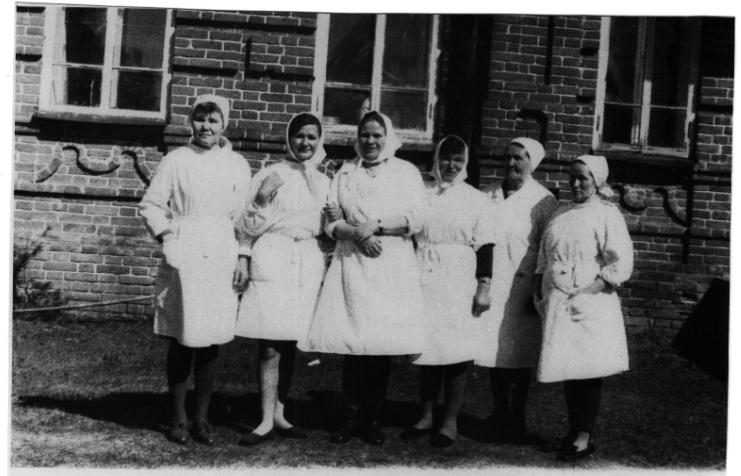 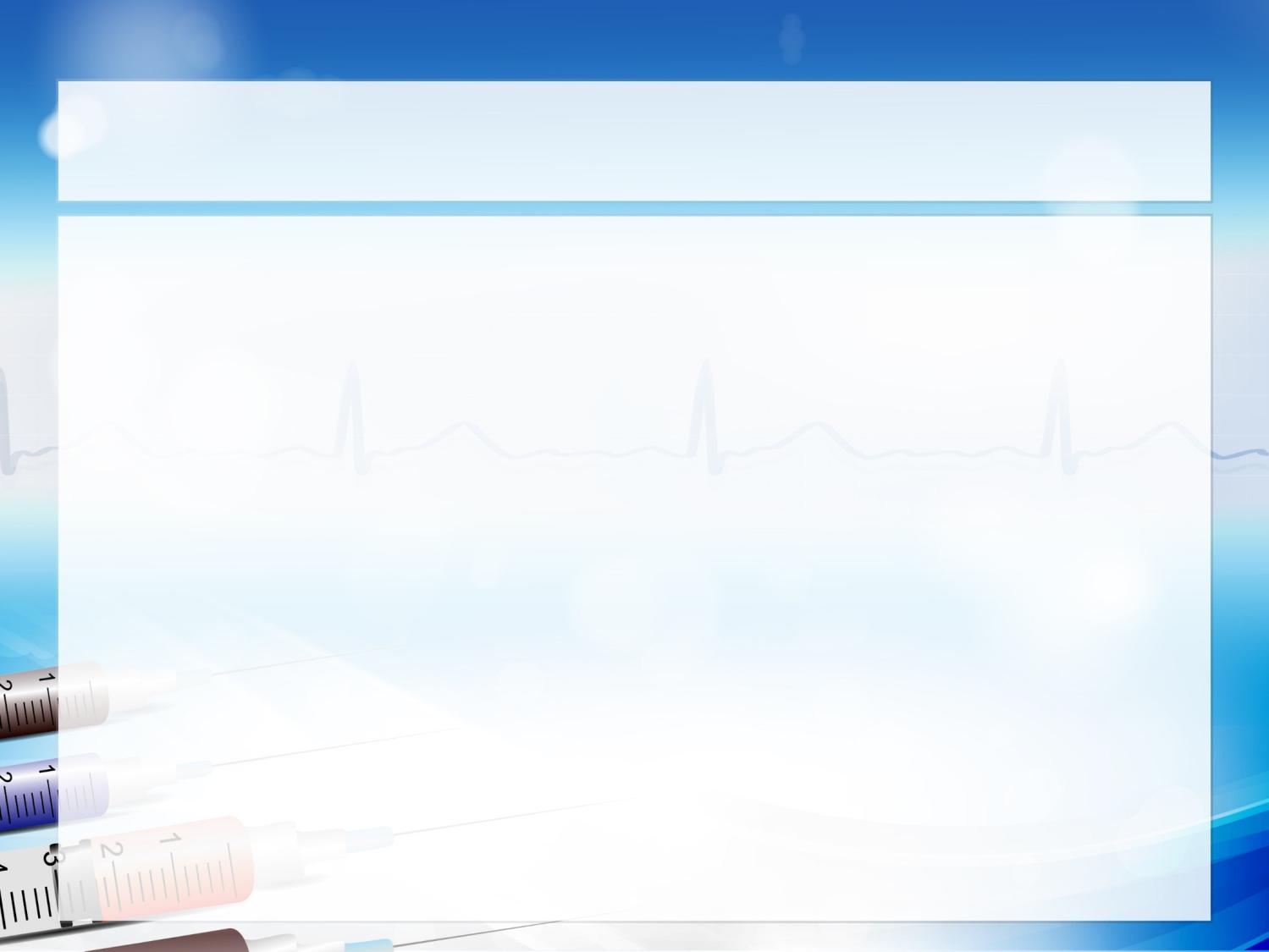 На трудовом фронте
Текст слайда
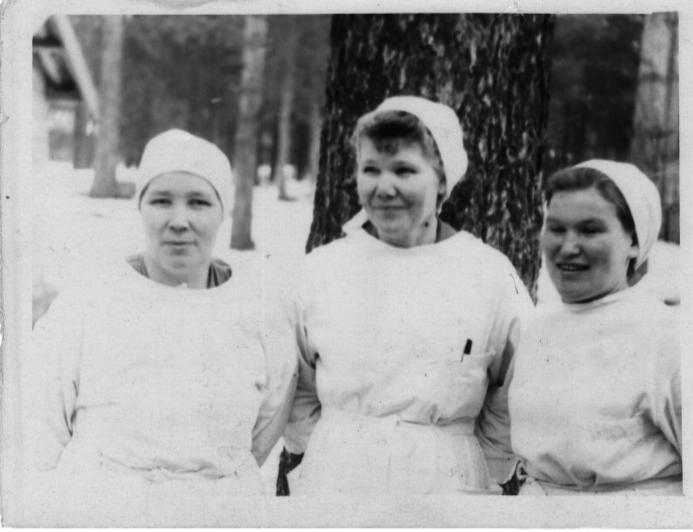 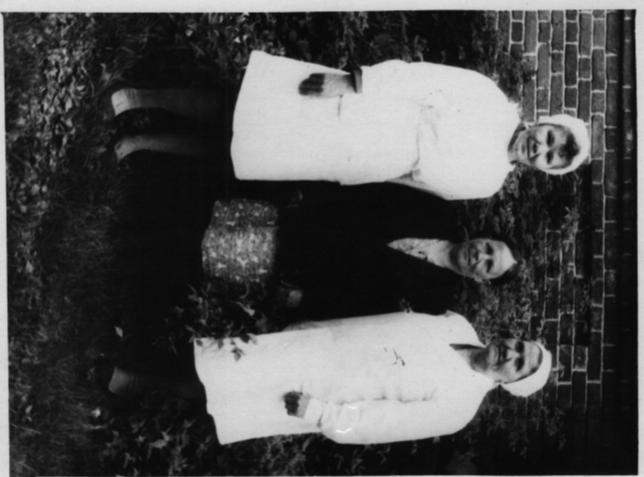 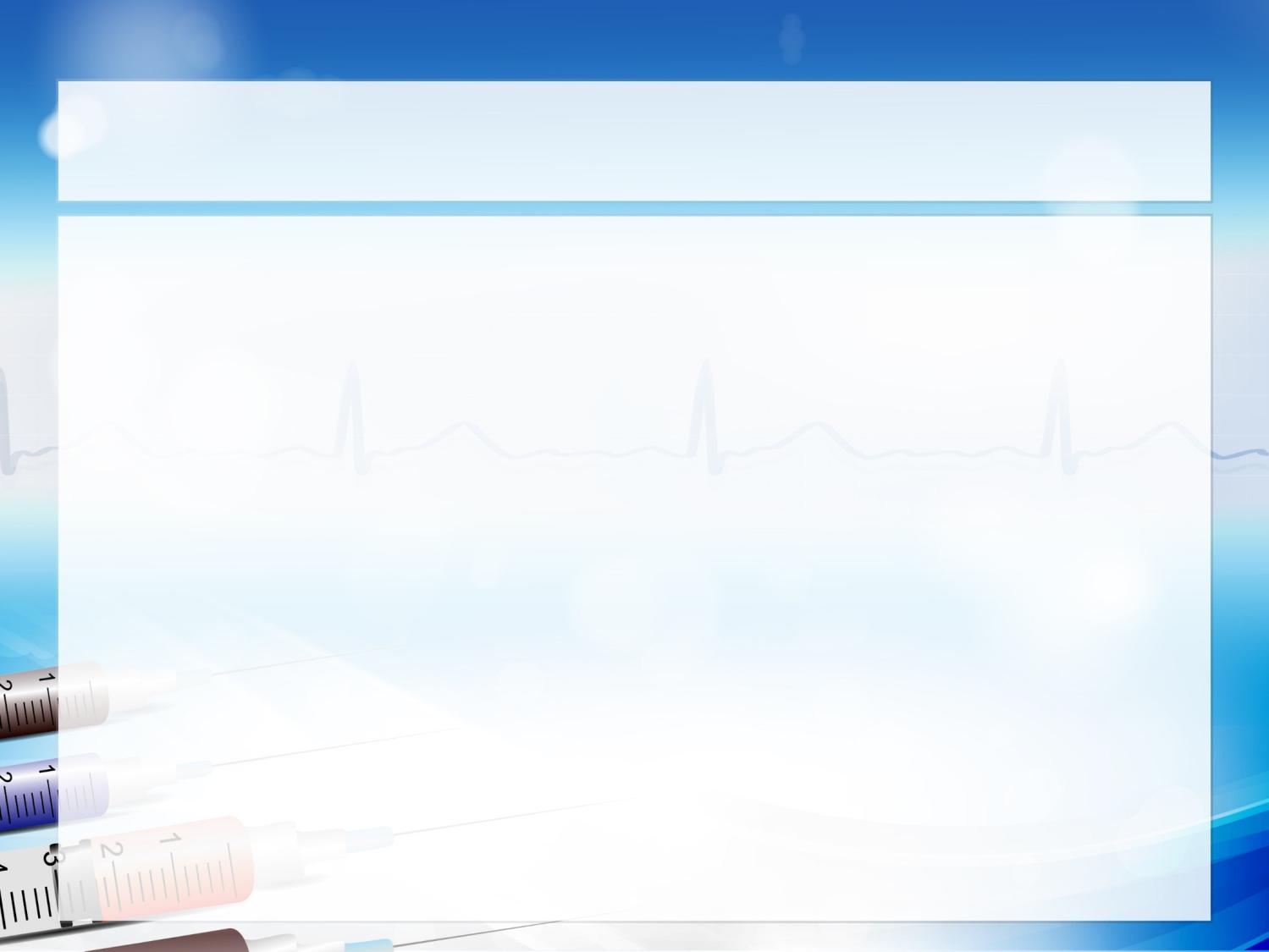 На трудовом фронте
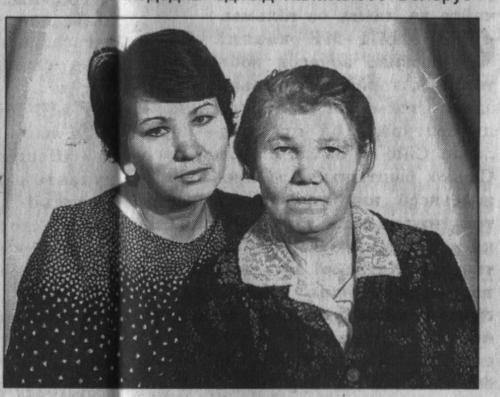 До пенсии была еще и секретарем в сельском совете. Дети, внуки не забывали свою маму, бабушку, приезжали каждое лето в родительский дом.
Текст слайда
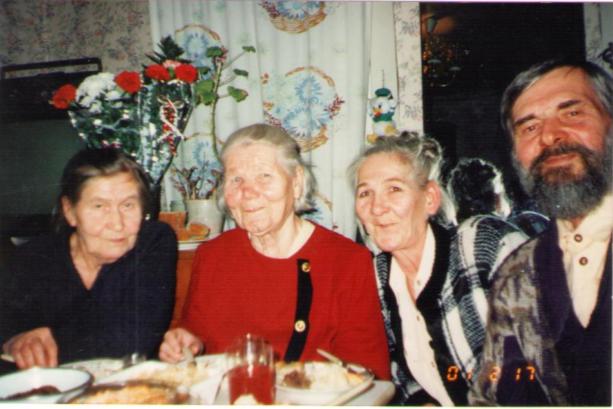 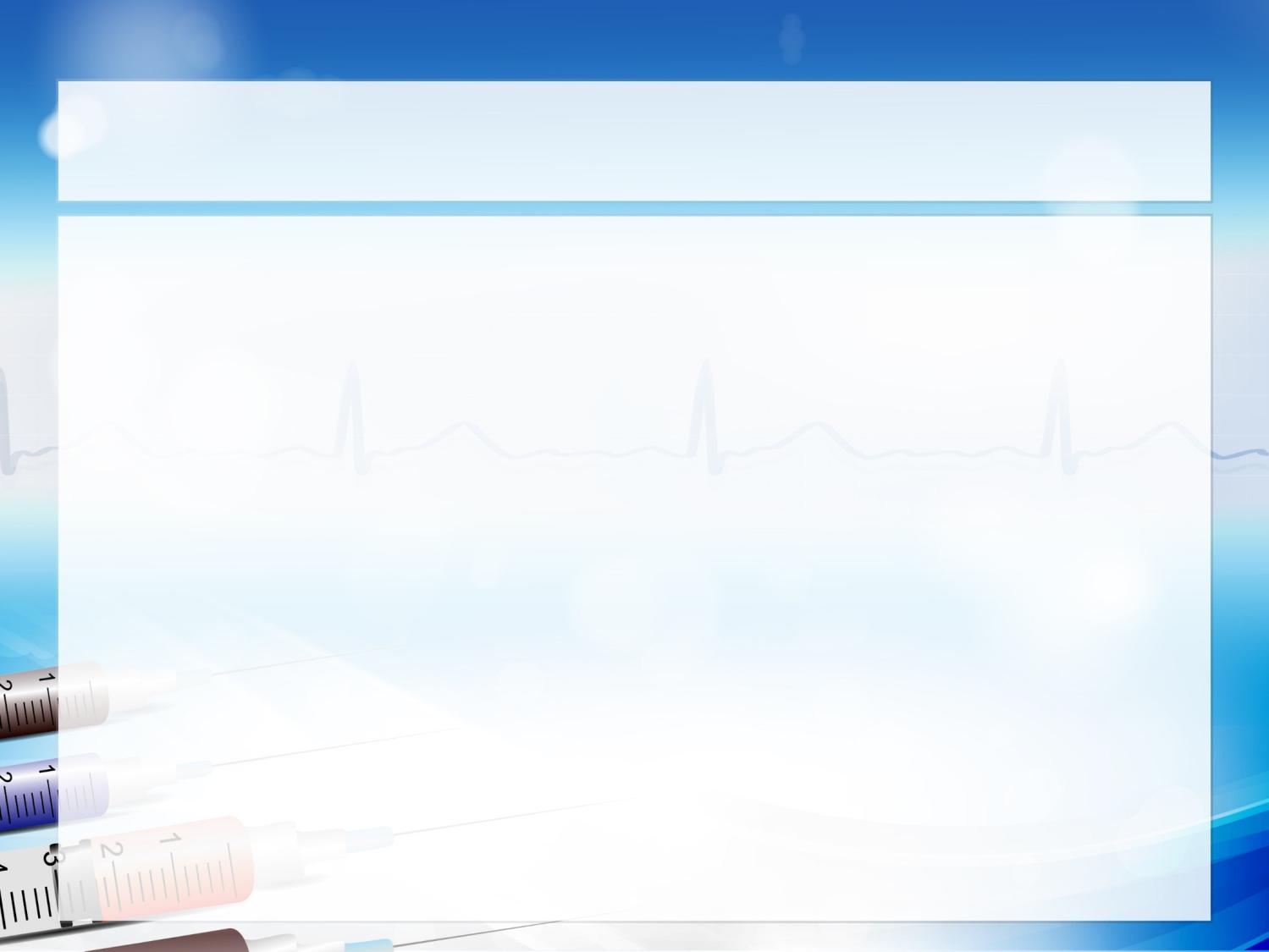 На трудовом фронте
Текст слайда
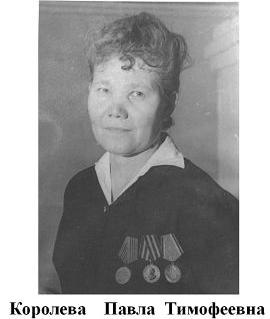 Я горжусь своей прабабушкой и хочу быть достойной ее памяти. Я всегда буду всем с гордостью говорить о своей героической прабабушке.
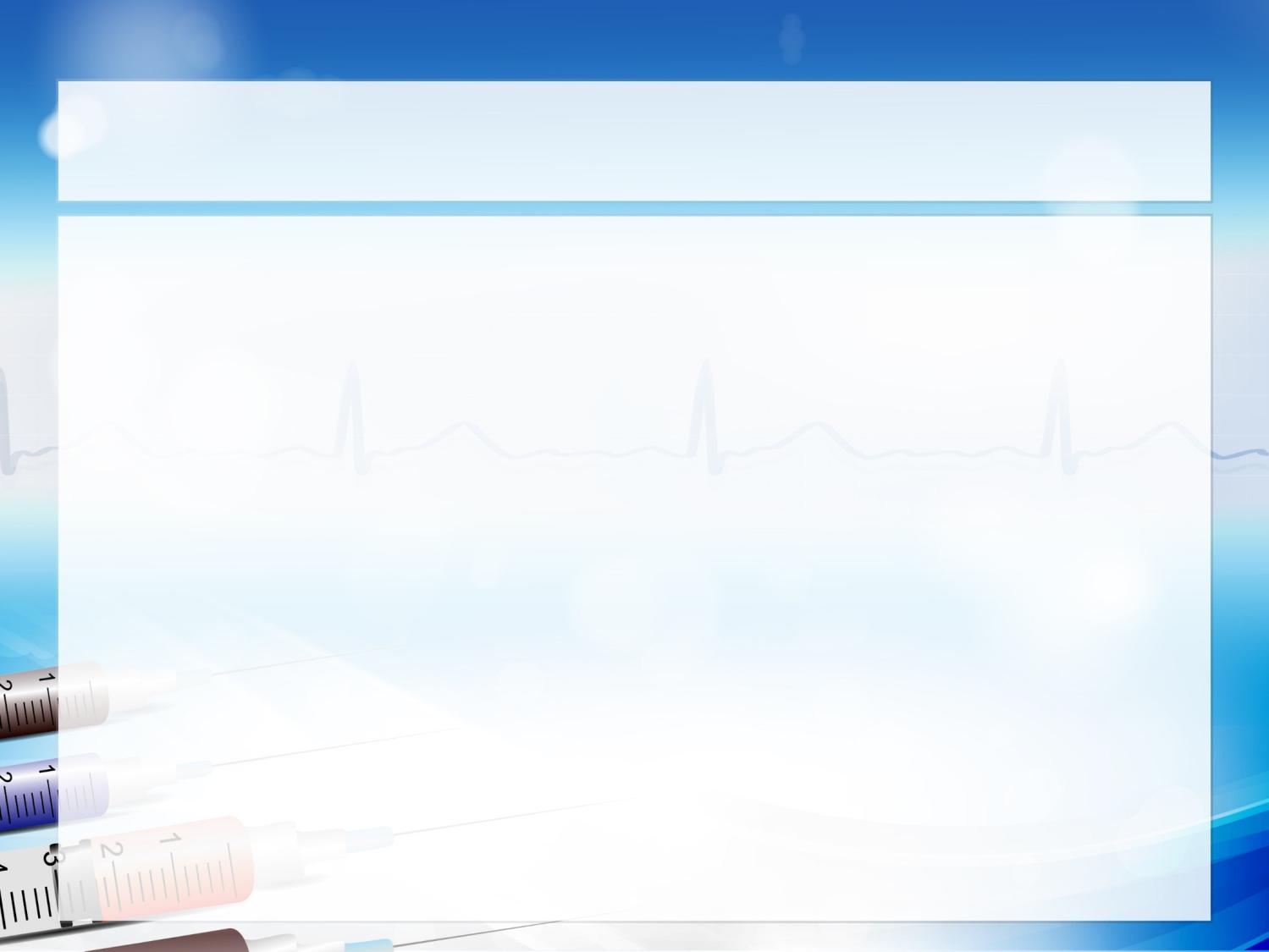 Заключение
 
      Уходят из жизни ветераны… Но остаются жить их дети, внуки, правнуки. Нет такой семьи, в которой  не хранилась бы память о Великой Отечественной войне. Моя семья помнит нашу прабабушку, её подвиг во имя Родины.
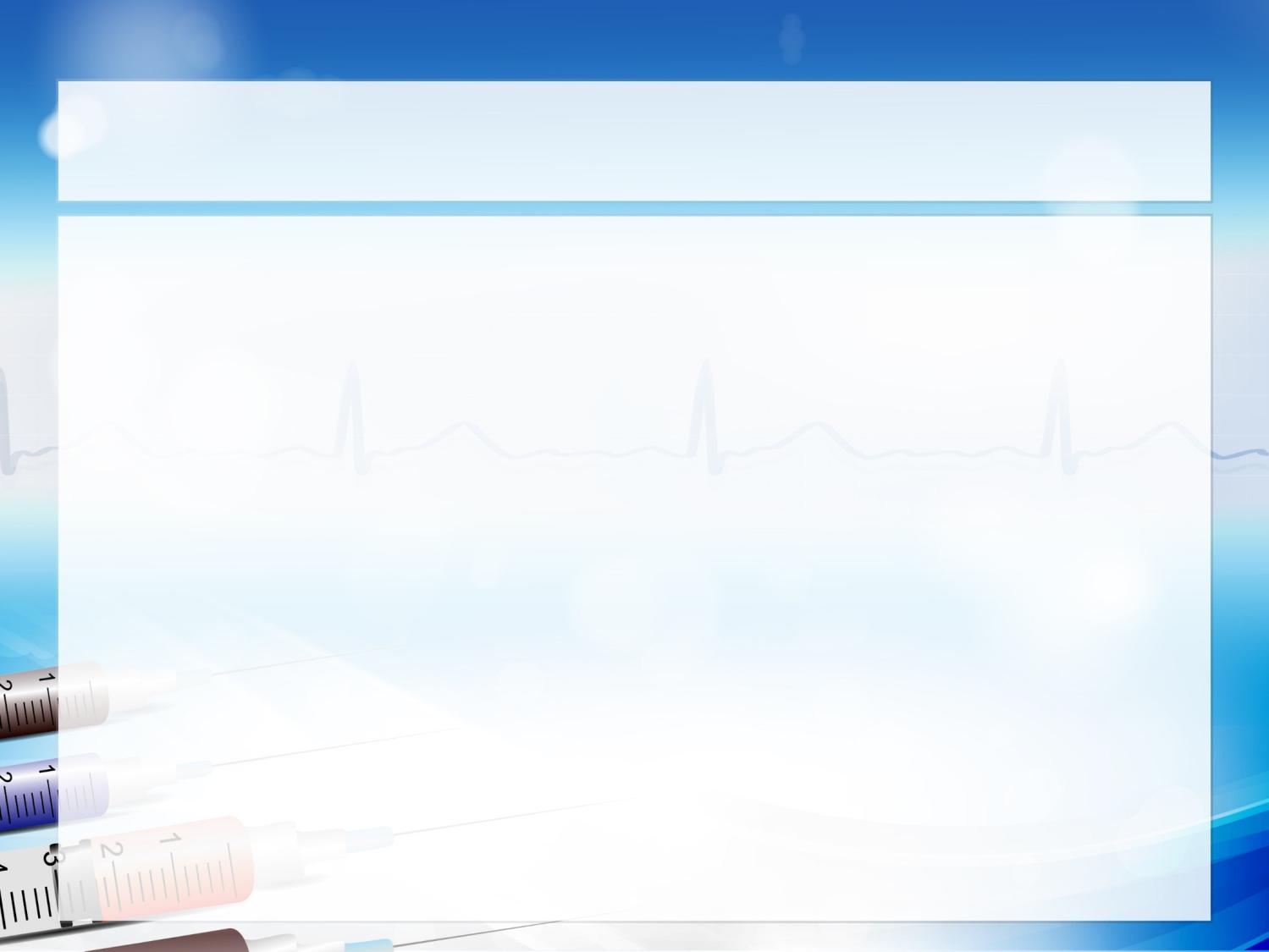 Выводы
Занимаясь исследовательской работой по данной теме, мы узнали, что
 - что у моей прабабушки было трудное детство 
- она выбрала профессию медсестры
-она защищала Родину во время   Великой Отечественной войне
-после войны работала медсестрой в больнице 
- награждена орденами и медалями
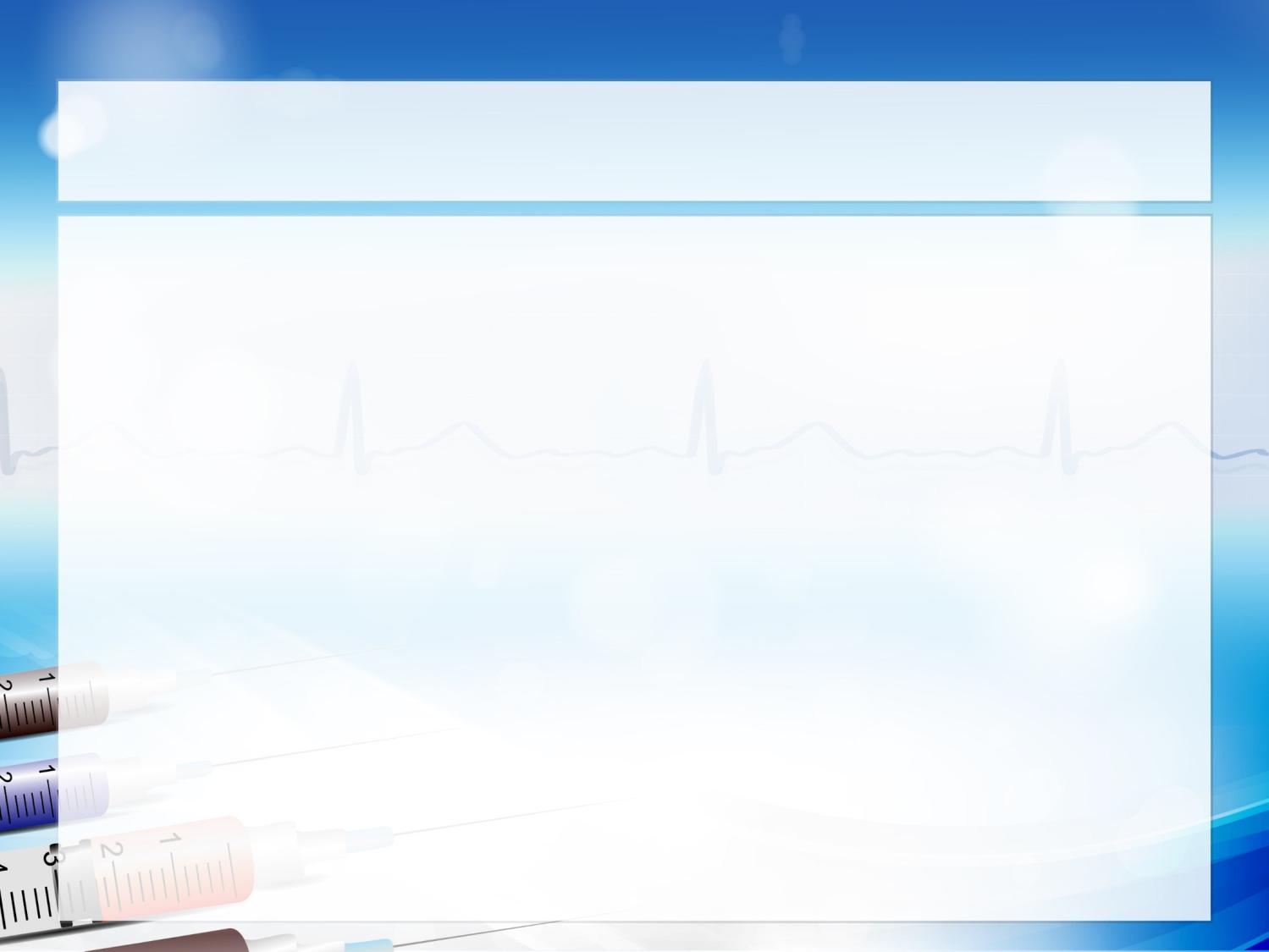 Результаты исследования
    Данное исследование может быть использовано на уроках истории   России и по краеведению, для экскурсии в школьном краеведческом музее.
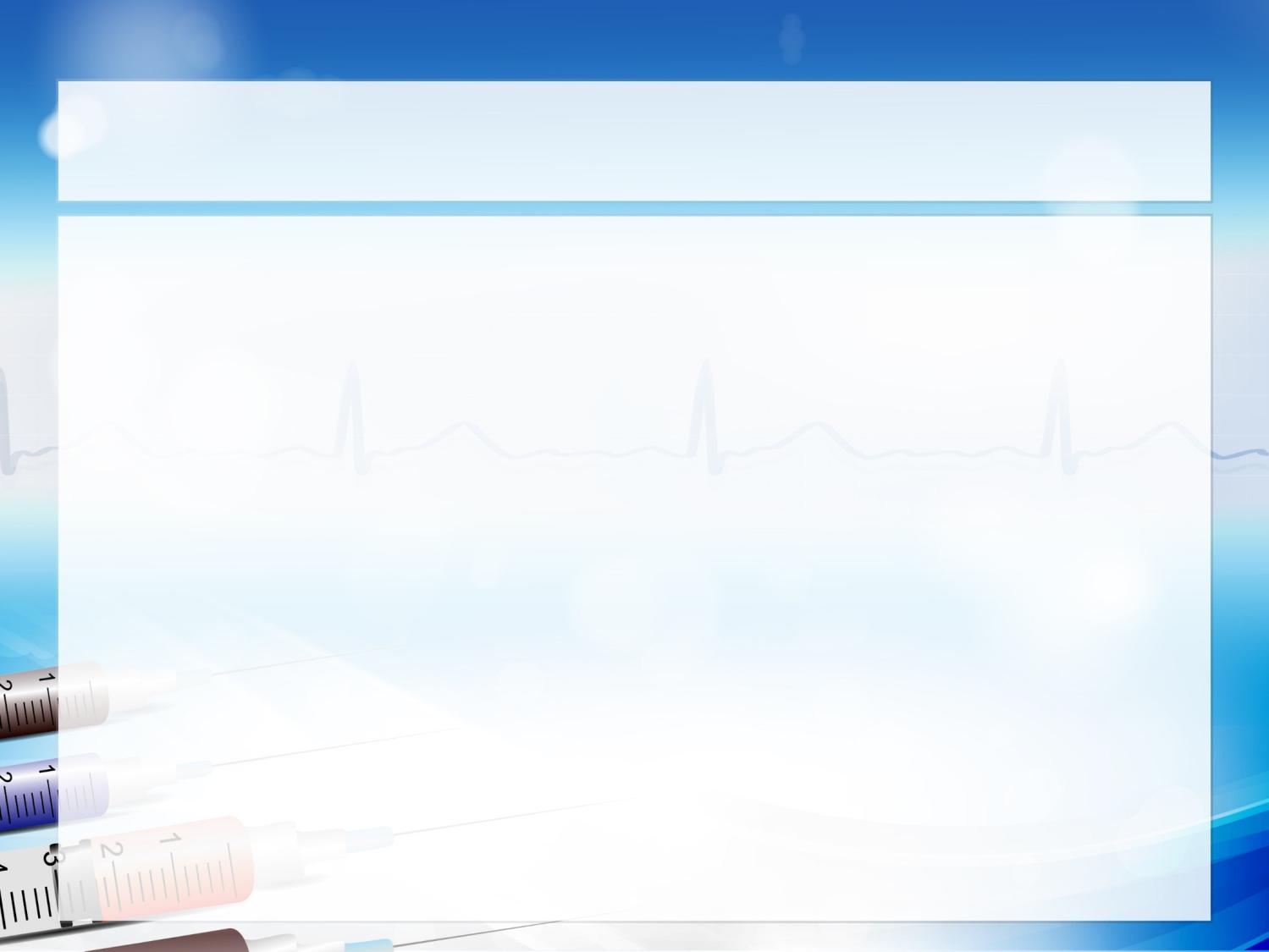 Источники
1.Воспоминания Королевой Павлы Тимофеевны- архив школьного музея
2. Книга памяти Республики Коми - http://kp.rkomi.ru:8080/mbdetail.jsp?id=170480
3.Фото из школьного музея и семейного архива
 4. Фото из интернета
      -http://i2.guns.ru/forums/icons/forum_pictures/006375/6375707.jpg
     -http://www.krugozor-kolobok.ru/90/05/Note90-05-04.htm
     -http://gaspiko.ru/html/18_06_2012
    - http://dik.ru/produktsiya/history/nk/no/index.html
  Информант
1.Королева Галина Ивановна– моя бабушка, учительница музыки МОУ «СОШ» села Подъельск